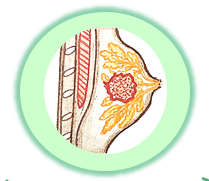 BREAST CARCINOMA ETIOPATHOGENESIS
Dr.V.Shanthi
Associate Professor, Pathology
Sri Venkateswara Institute of Medical Sciences
TIRUPATHI
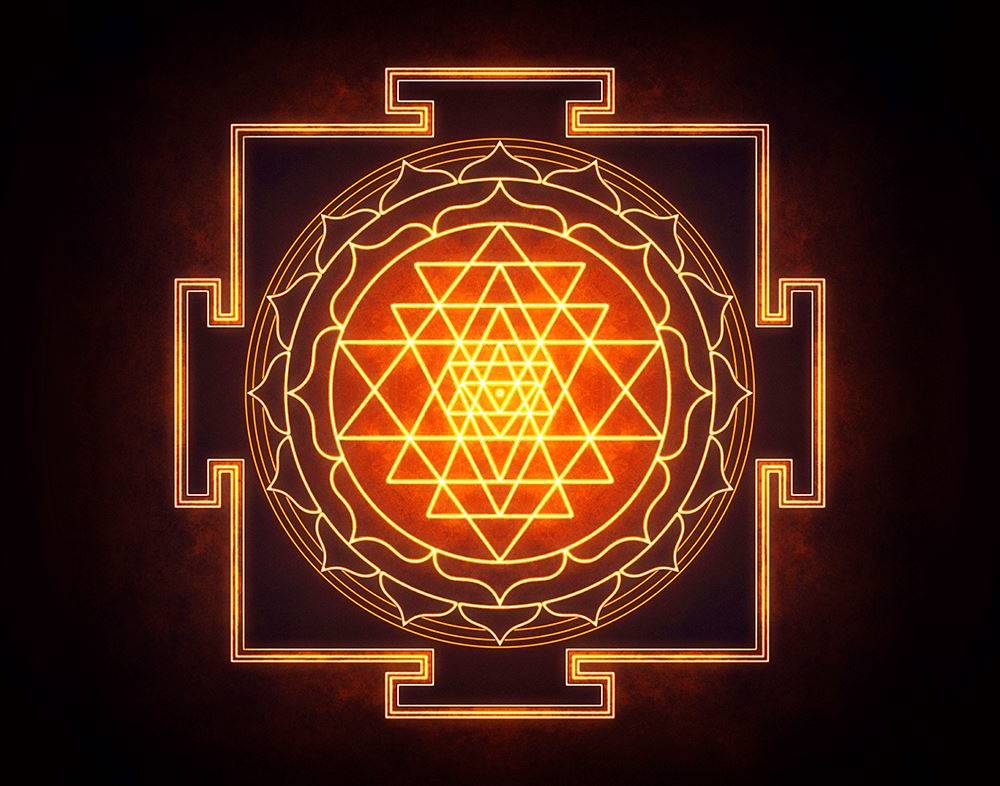 BREAST CARCINOMA
Incidence – 1.7 million women/ year and 1 in 3 of those affected die of disease 
It is second most common cause of cancer death in women, first being lung cancer 
Age – rare in younger females than 25 years and increased incidence rapidly after age 30 Years
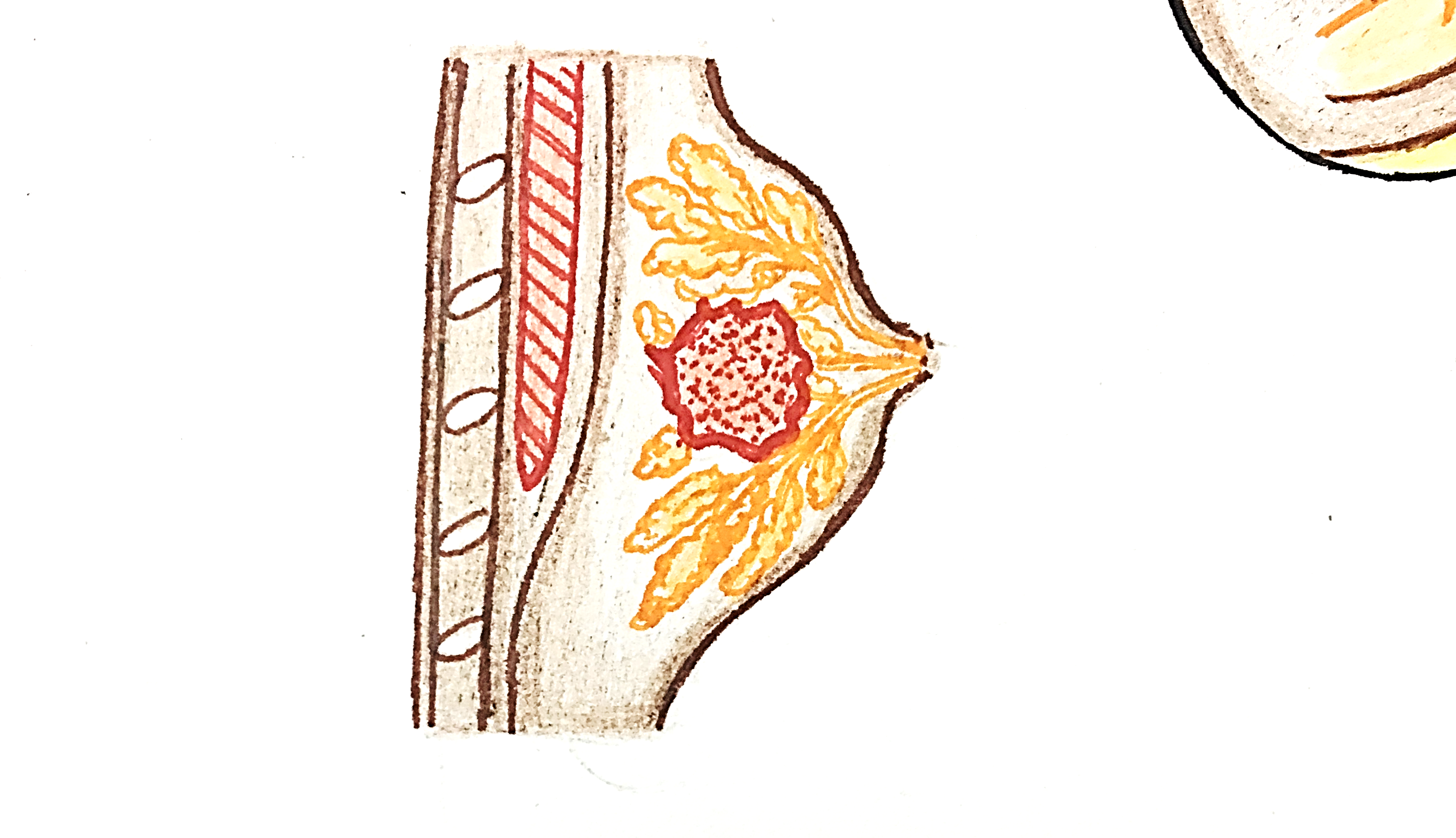 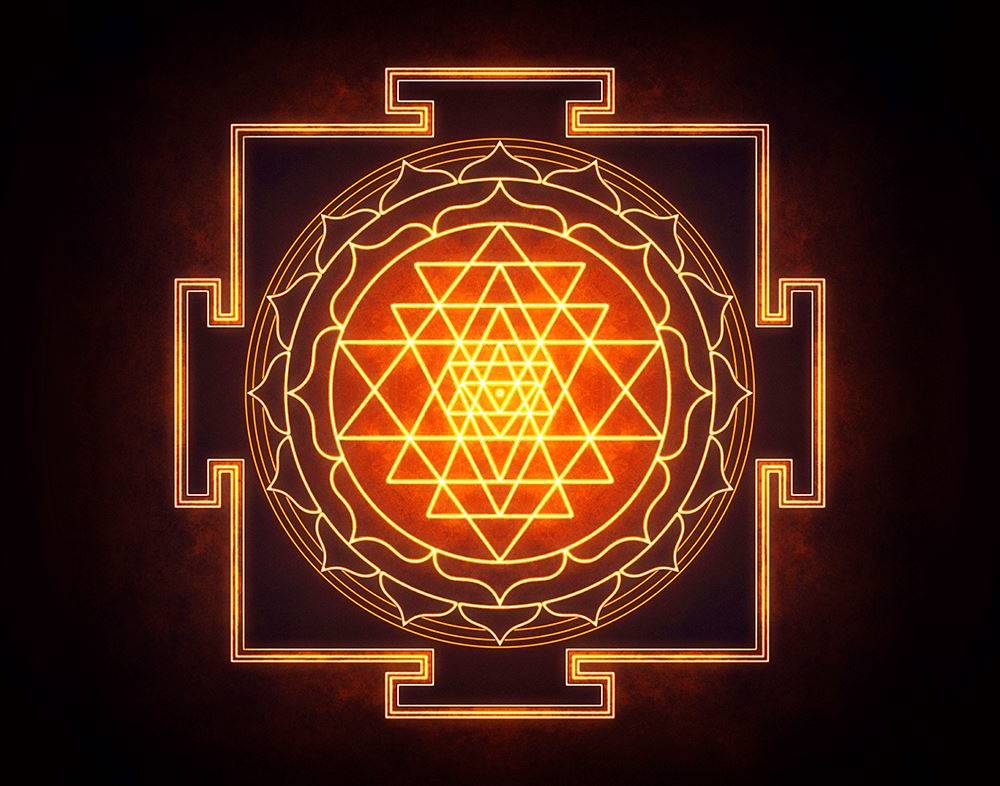 BREAST CARCINOMA
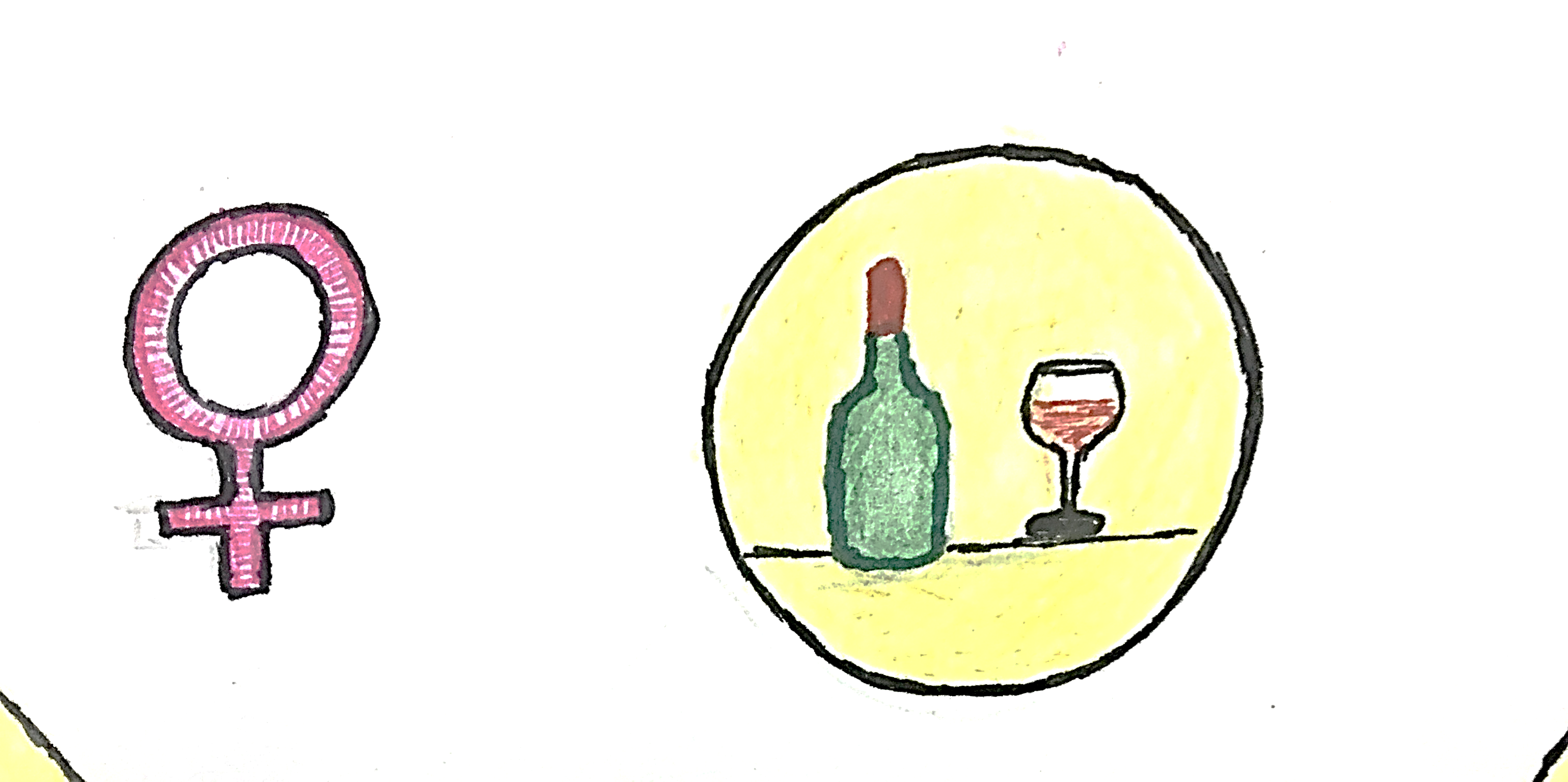 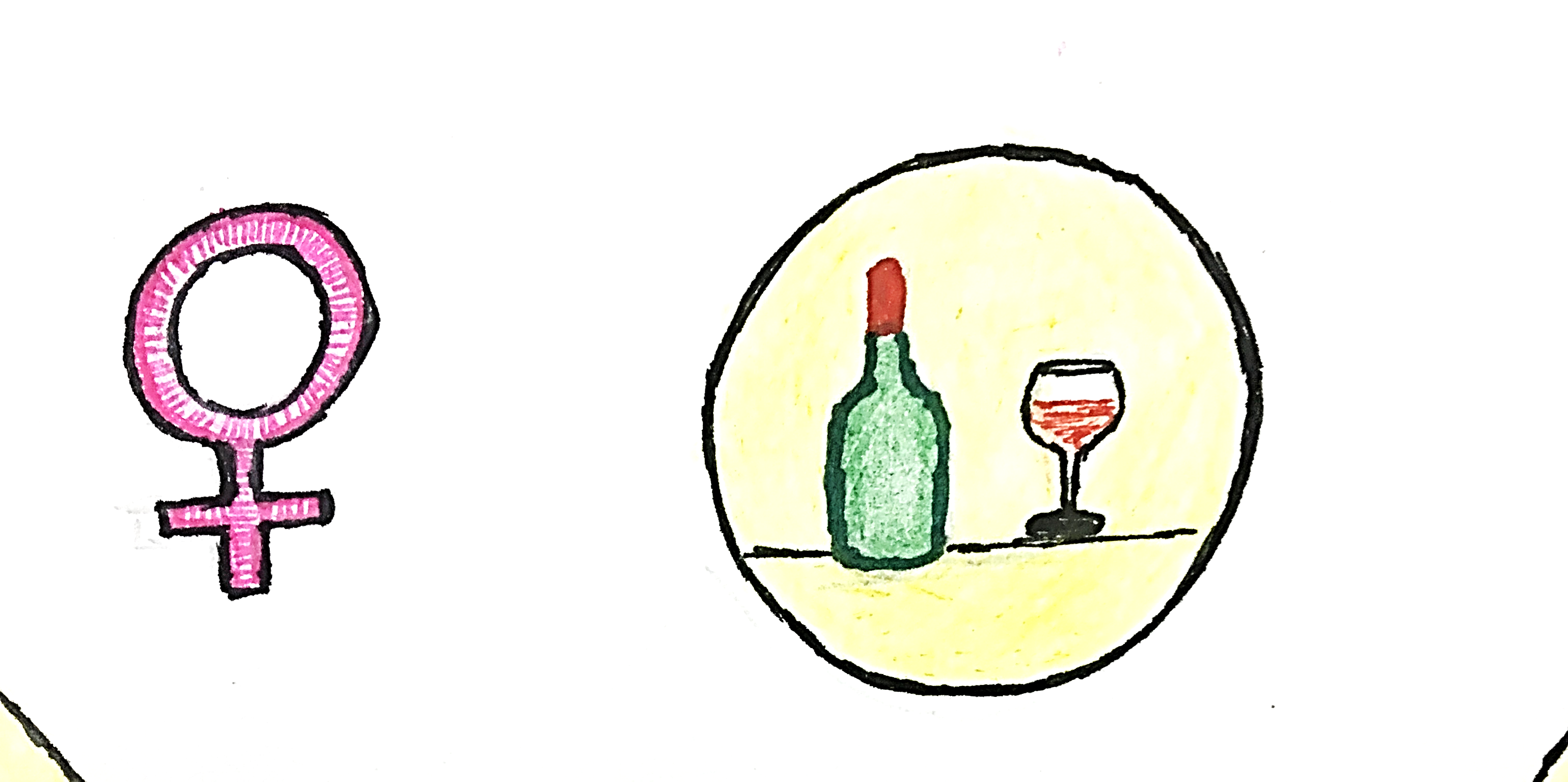 FEMALE GENDER
HIGH ALCOHOL CONSUMPTION
RISK FACTORS
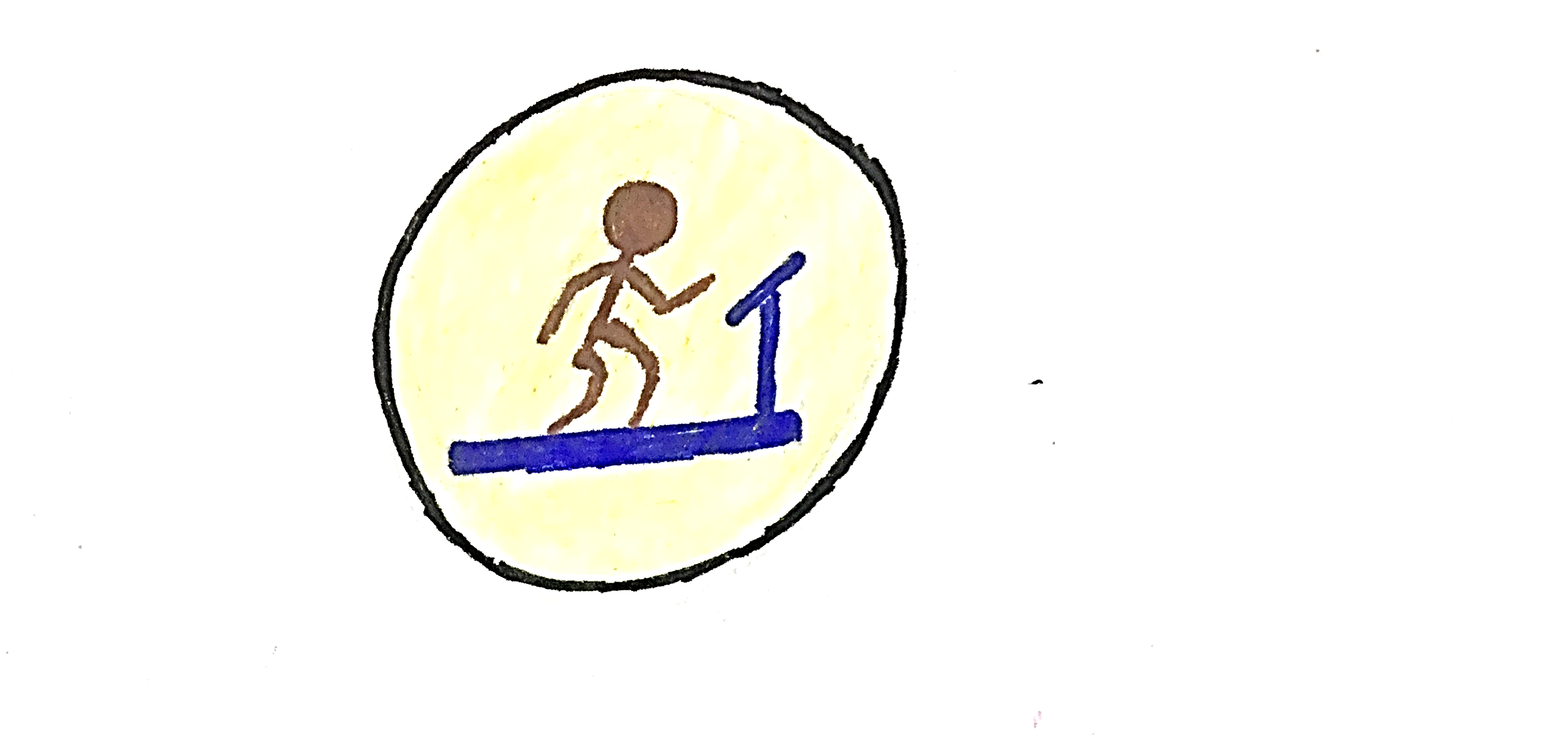 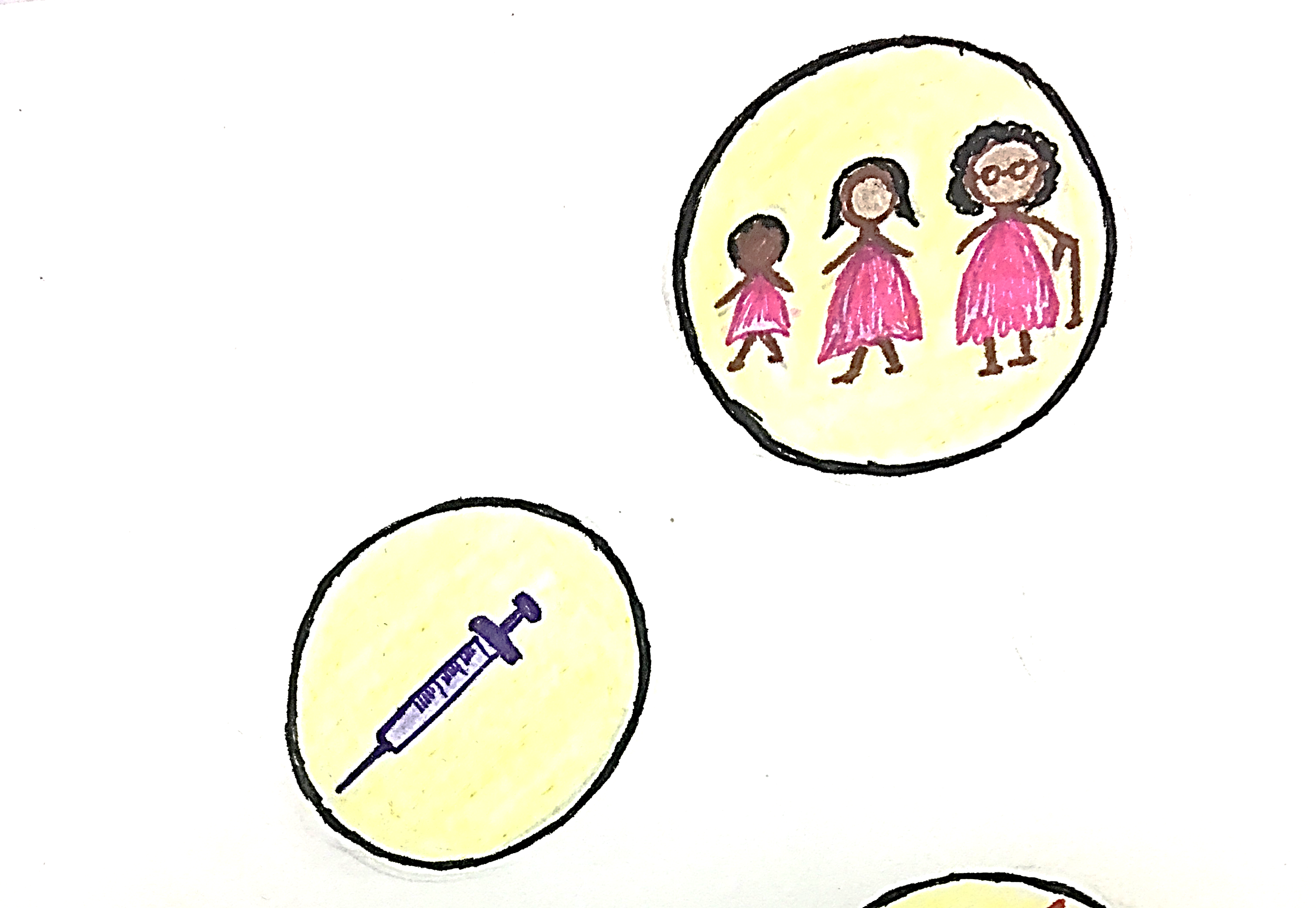 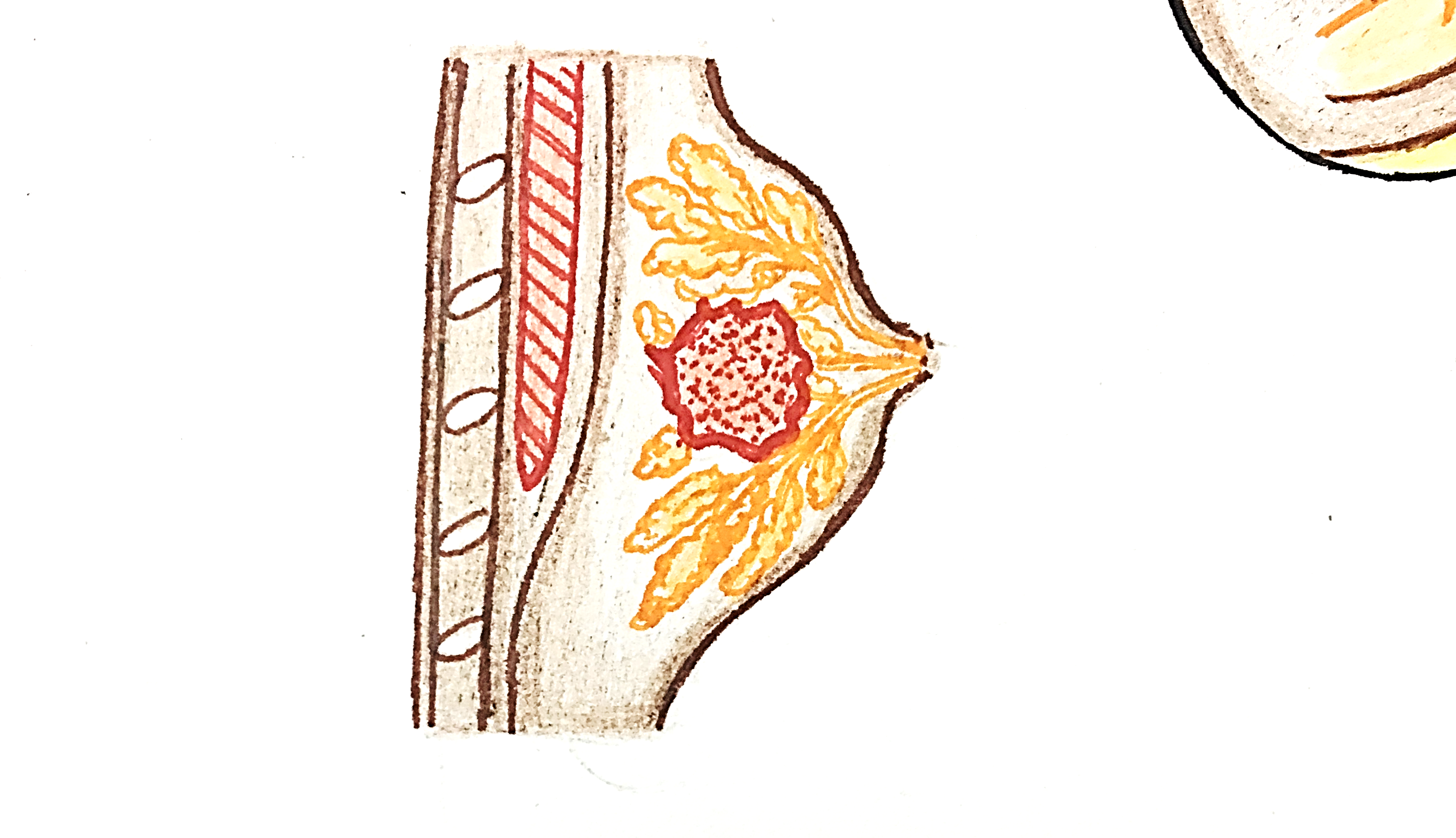 PHYSICAL INACTIVITY
INCRAESING AGE
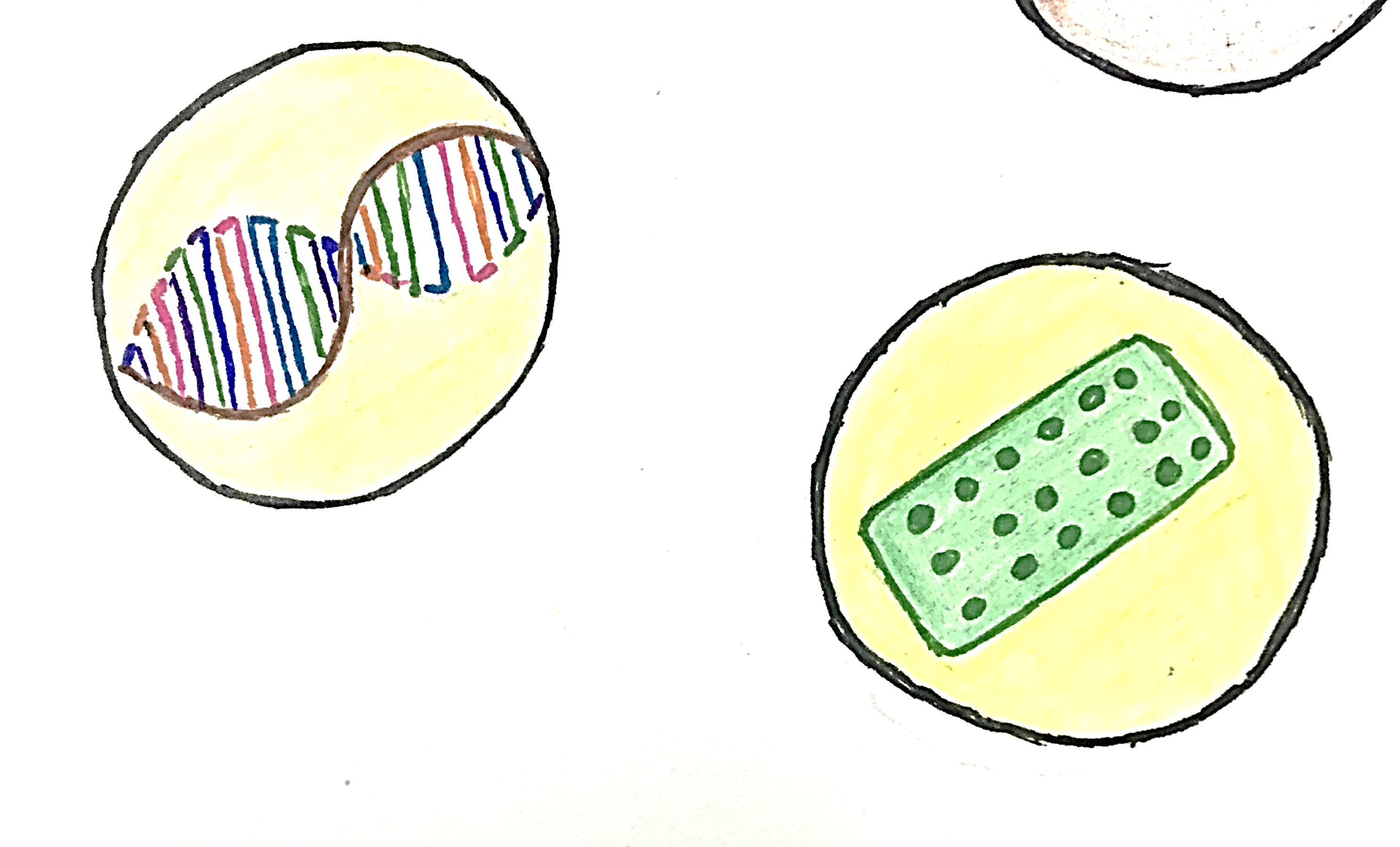 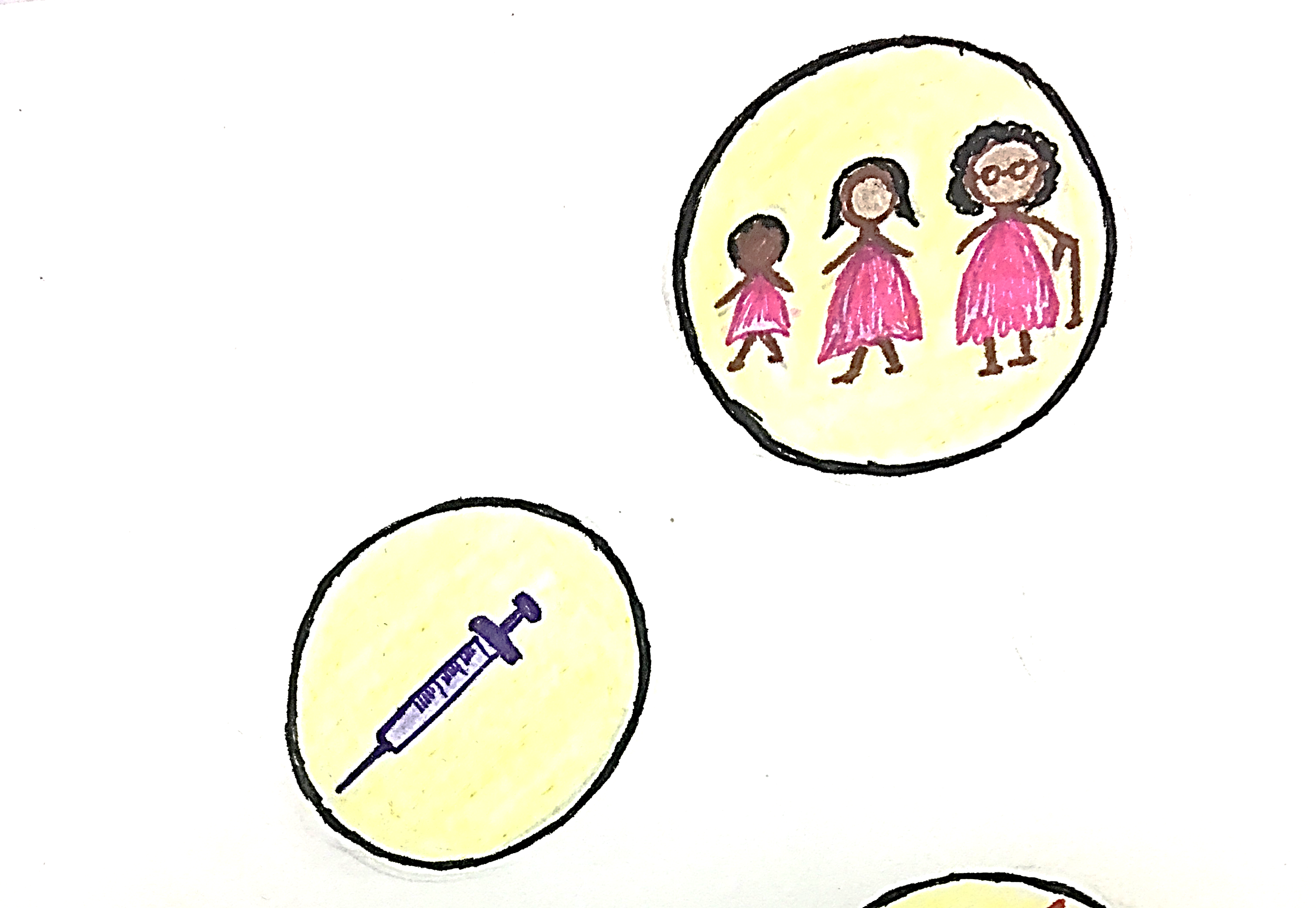 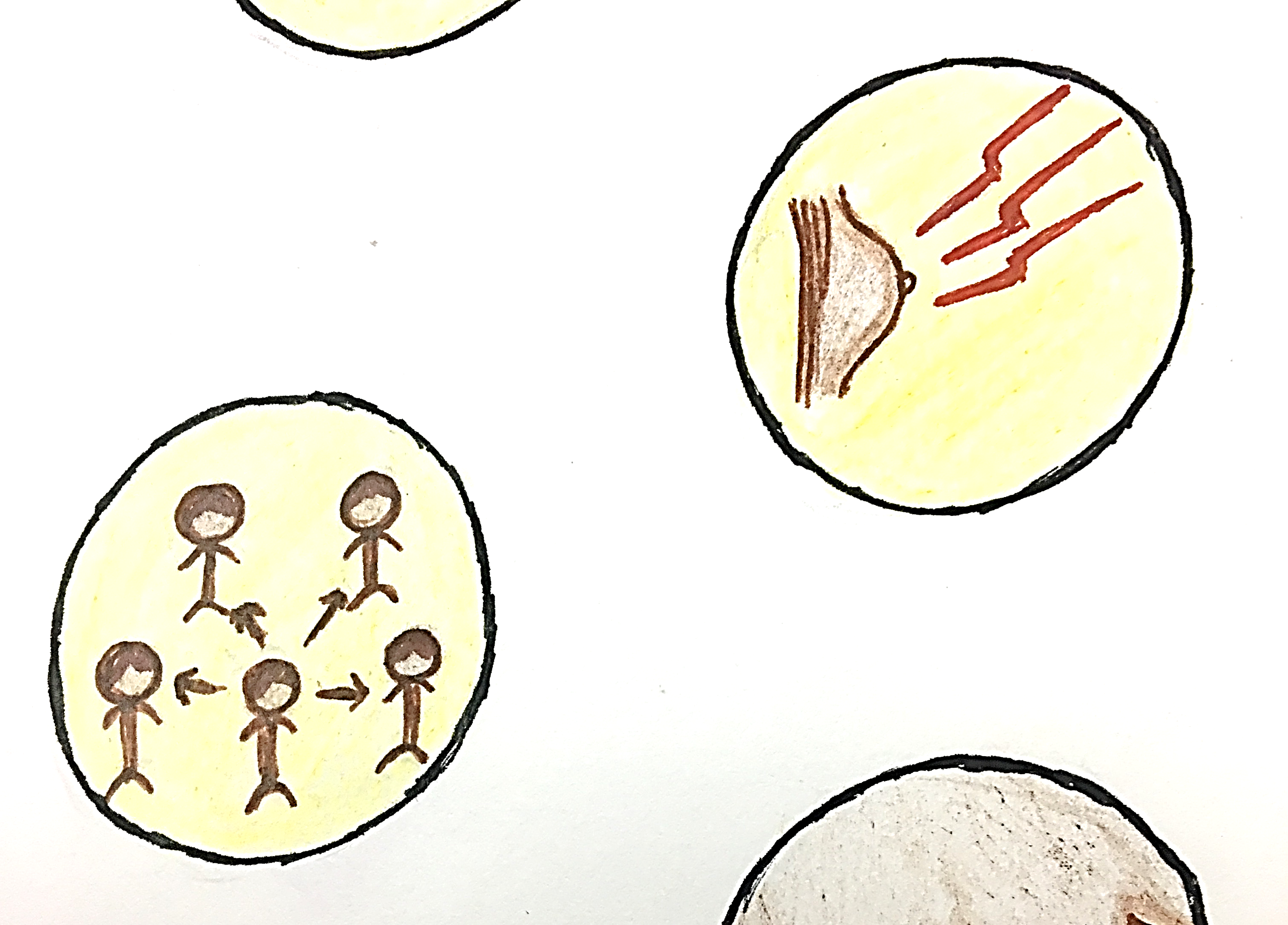 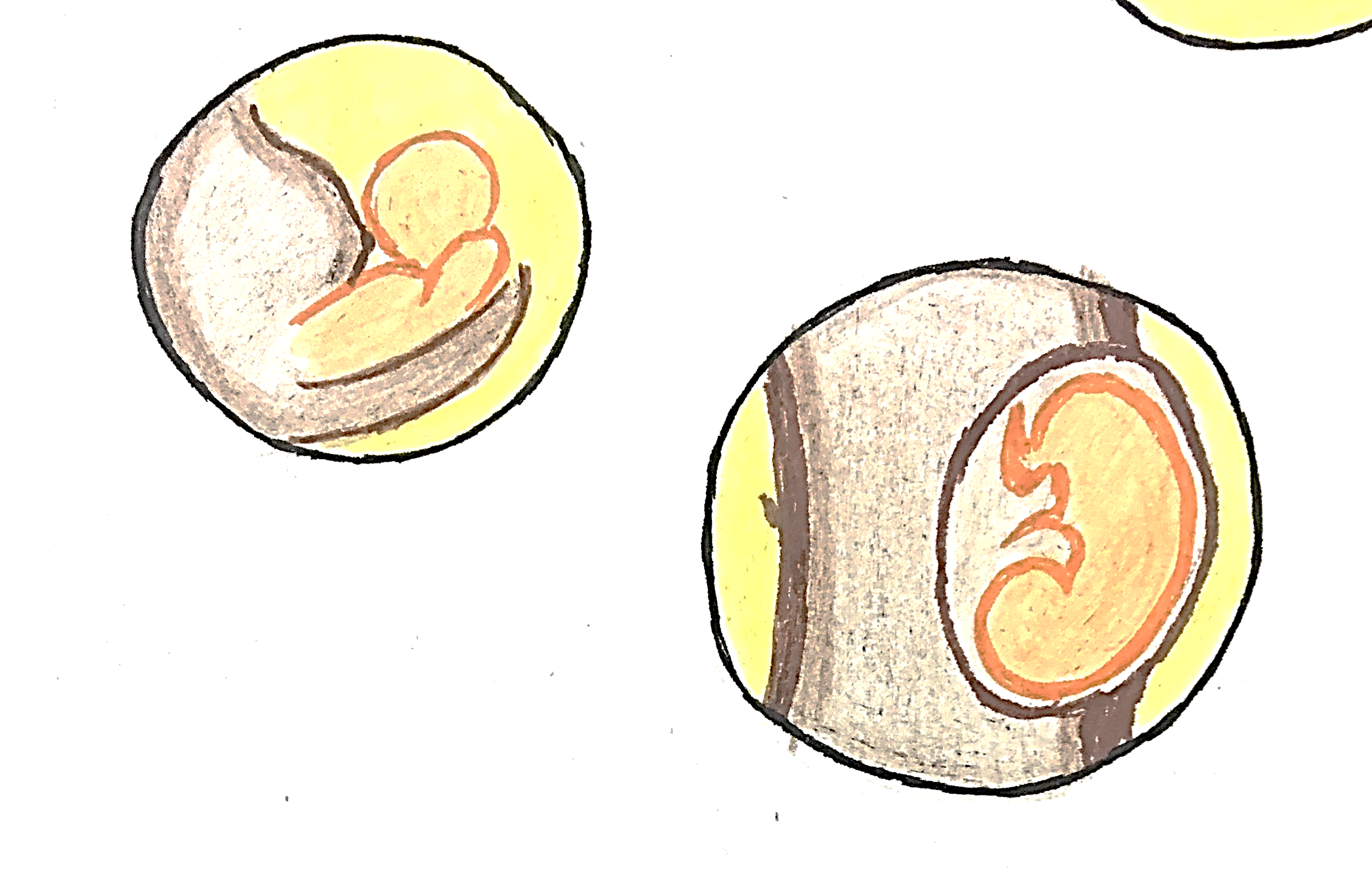 EXOGENOUS HORMONE REPLACEMENT  THERAPY
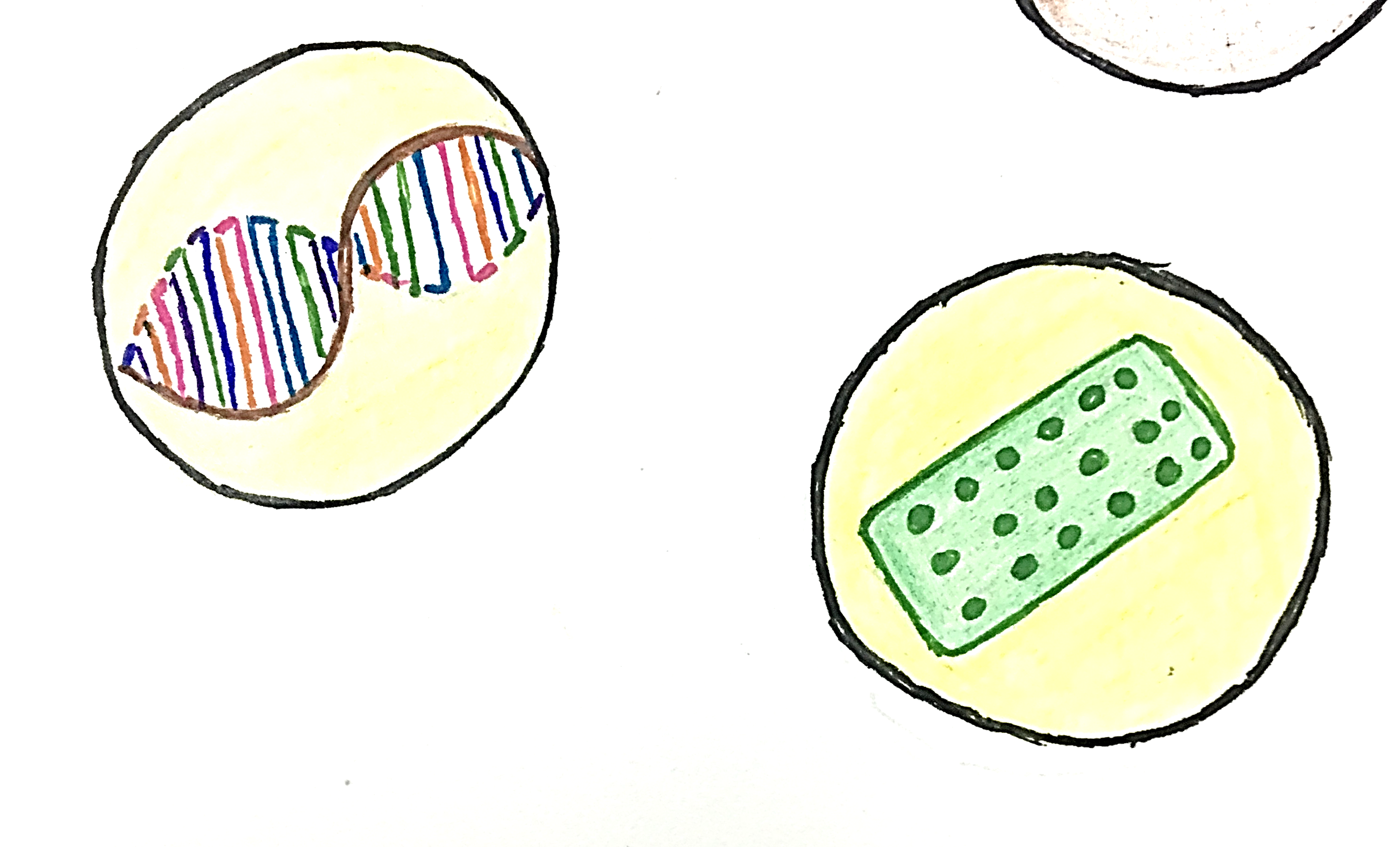 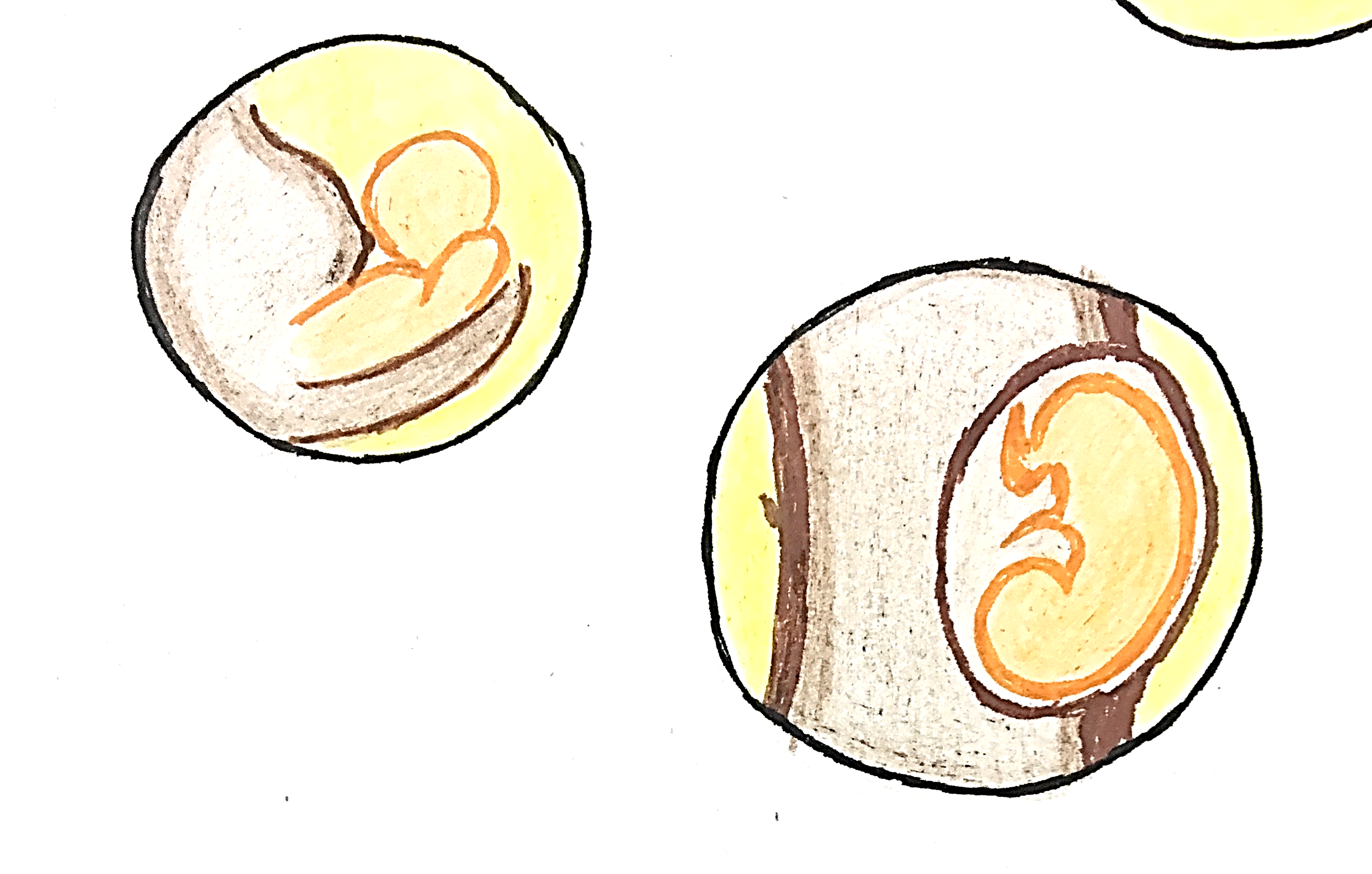 HIGH DOSE OF RADIATION TO CHEST AT YOUNGER
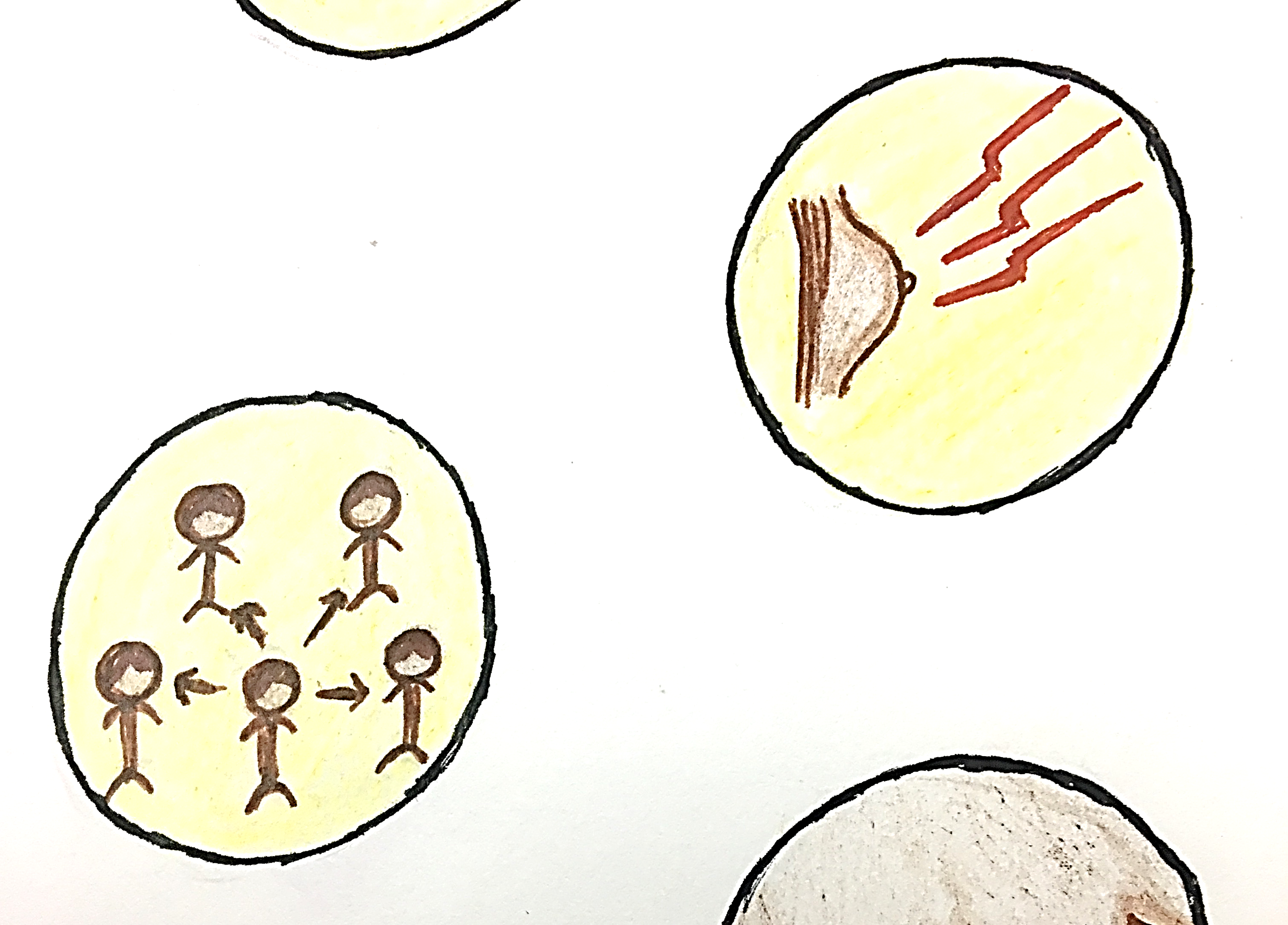 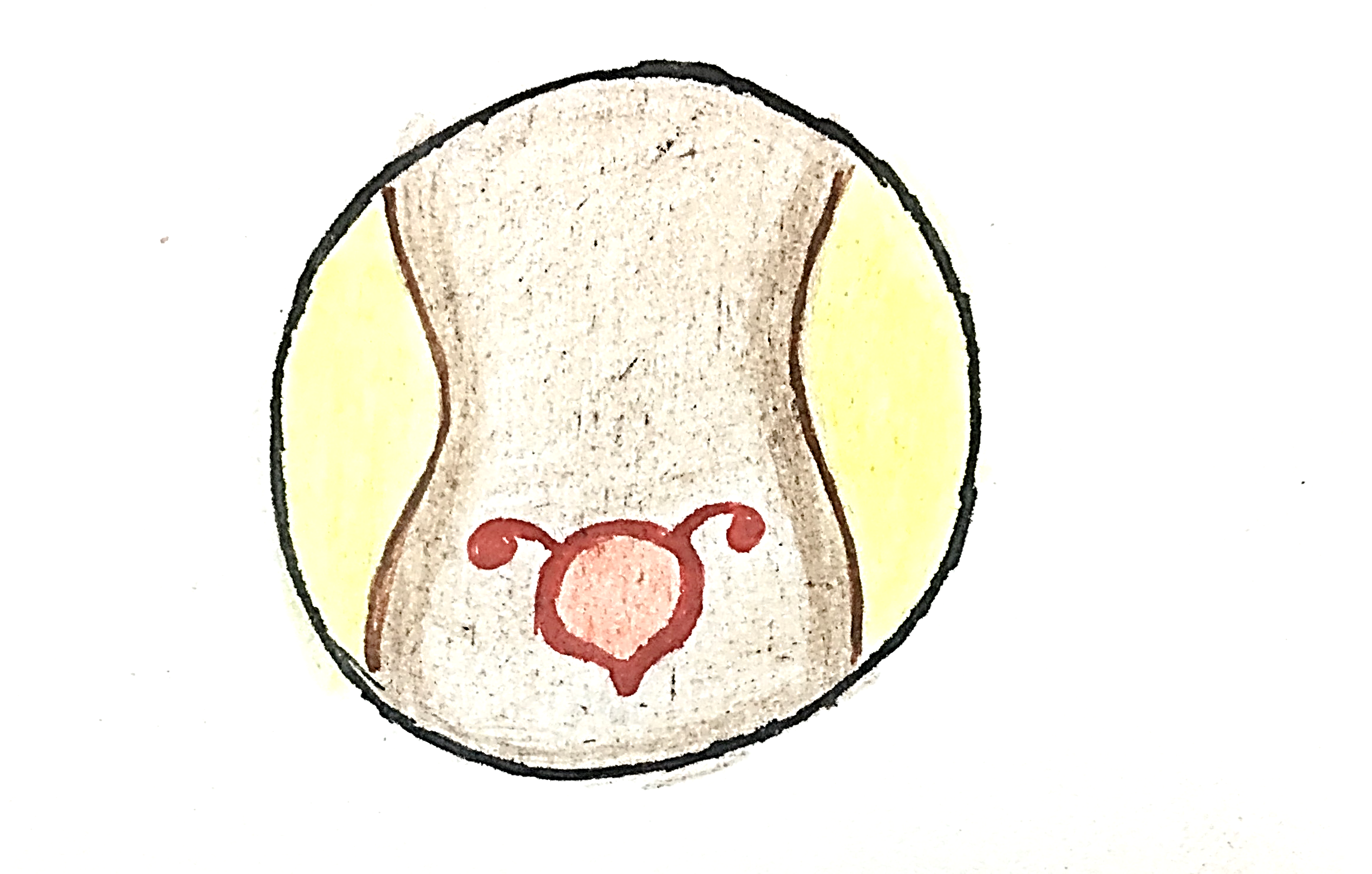 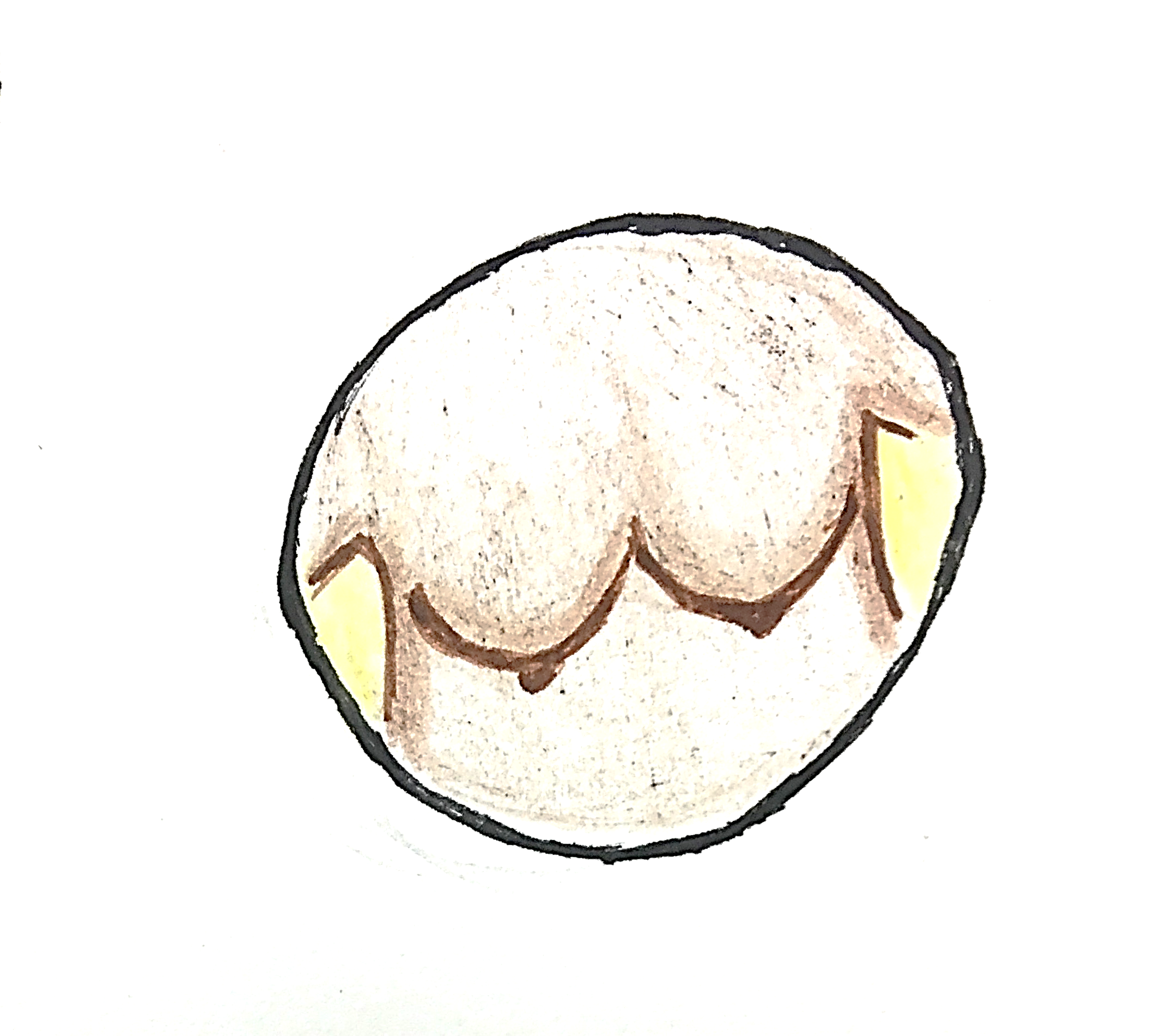 ABSENCE OF BREAST FEEDING
LATE FIRST PREGNANCY (>35YEARS)
NULLIPARITY
GENETIC MUTATIONS
EARLY MENARCHY(AGE <12 YEARS)
LATE MENOPAUSE (>55YEARS)
INCREASED BREAST DENSITY
FAMILY HISTORY
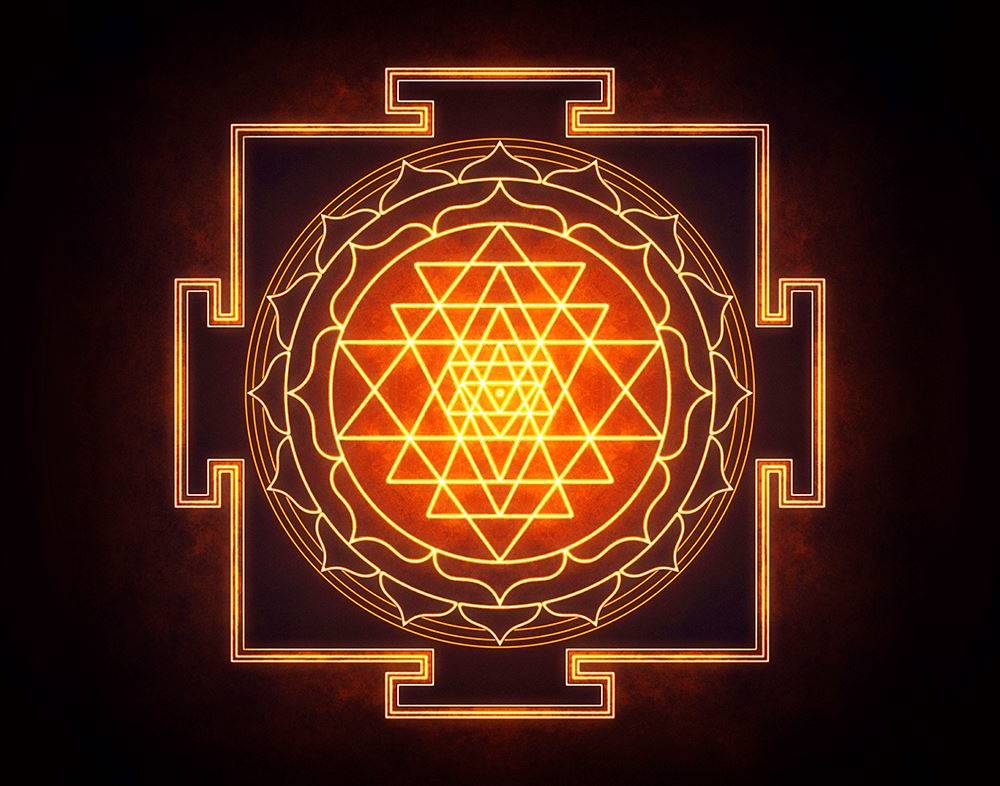 FARM HAD FIRM MPN
EFFECT OF ESTROGEN ON EPITHELIAL CELLS
Exposure to estrogen stimulates breast ductal cell proliferation
Ductal epithelial cell
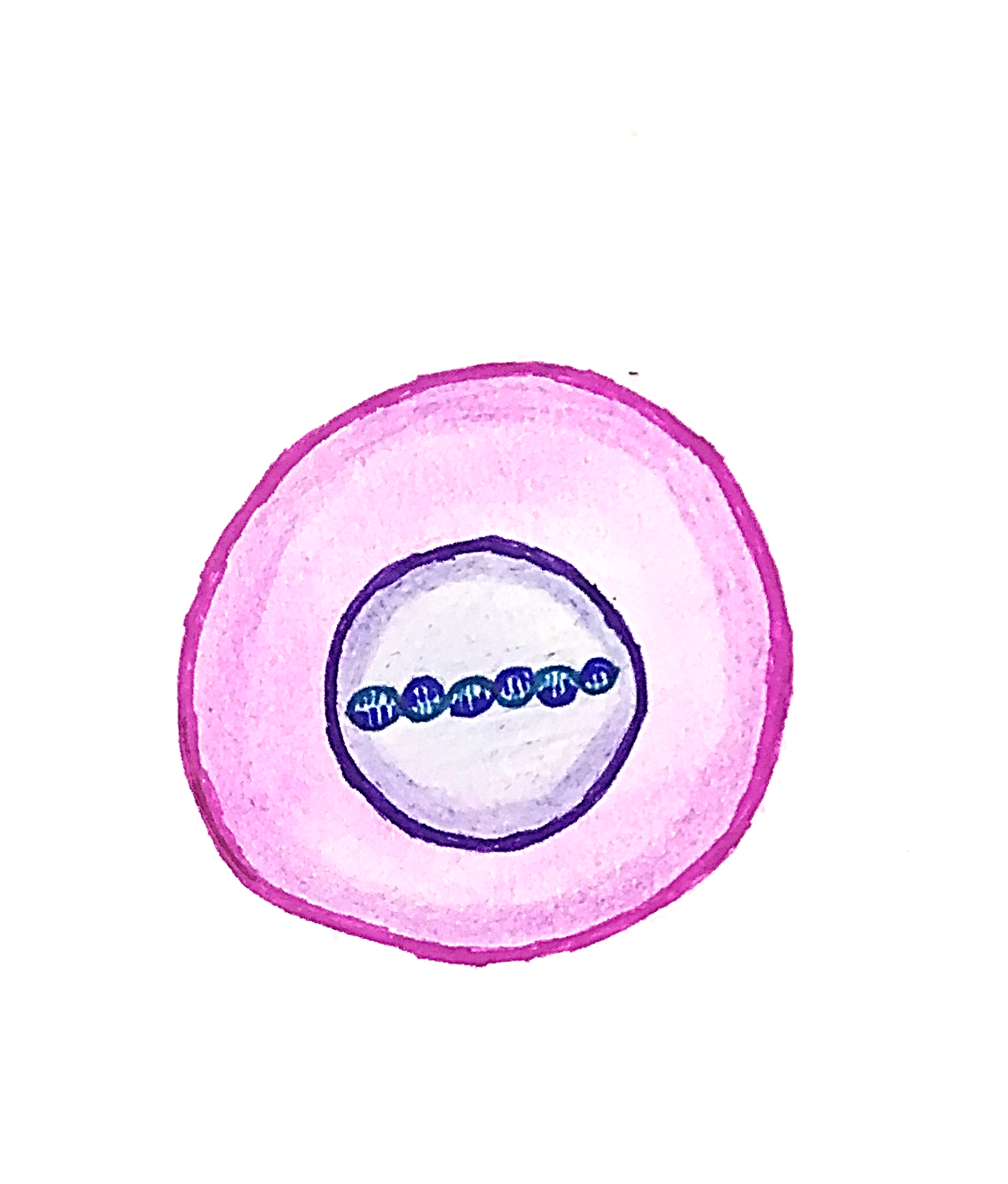 Estrogen receptor  complex
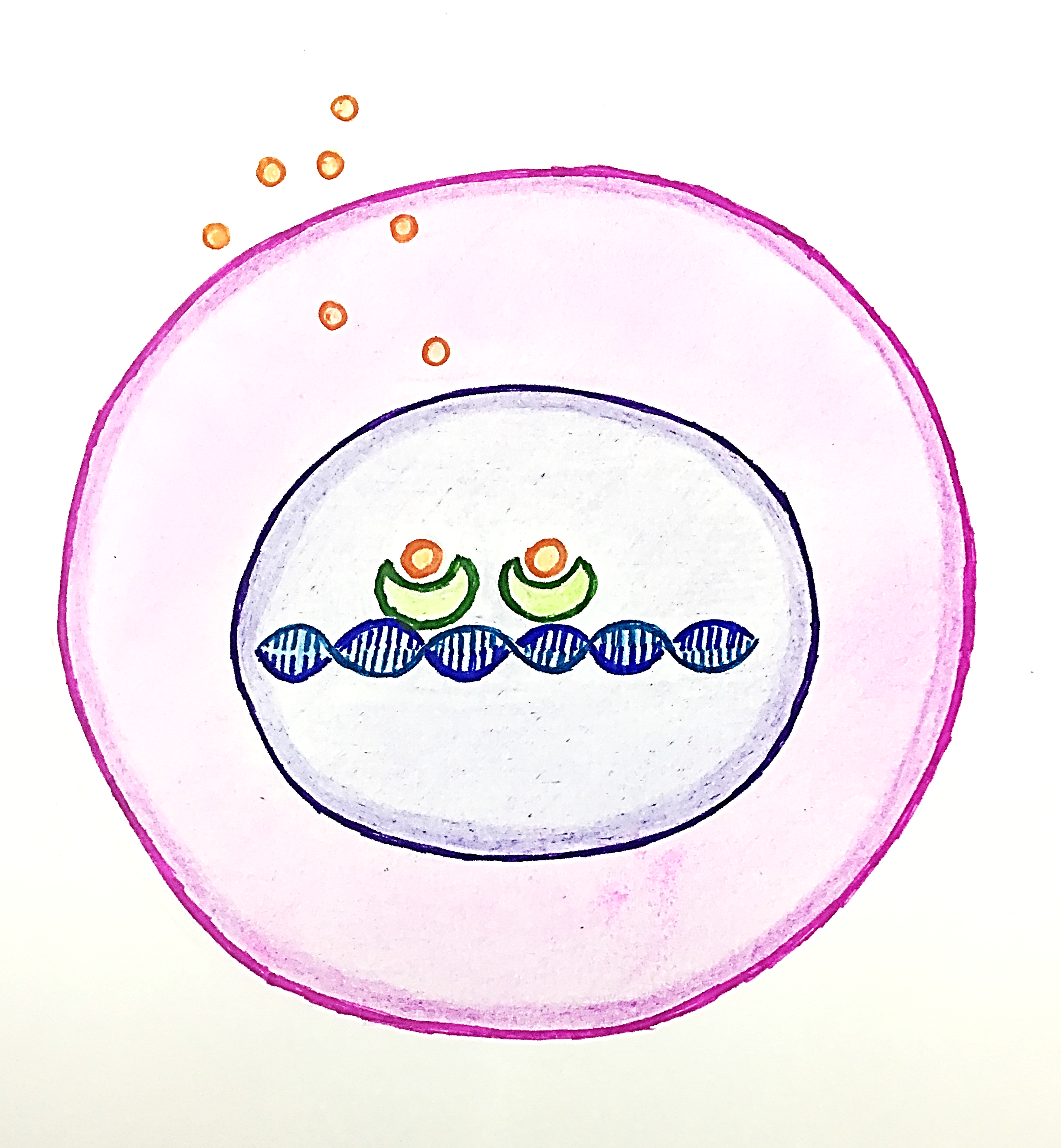 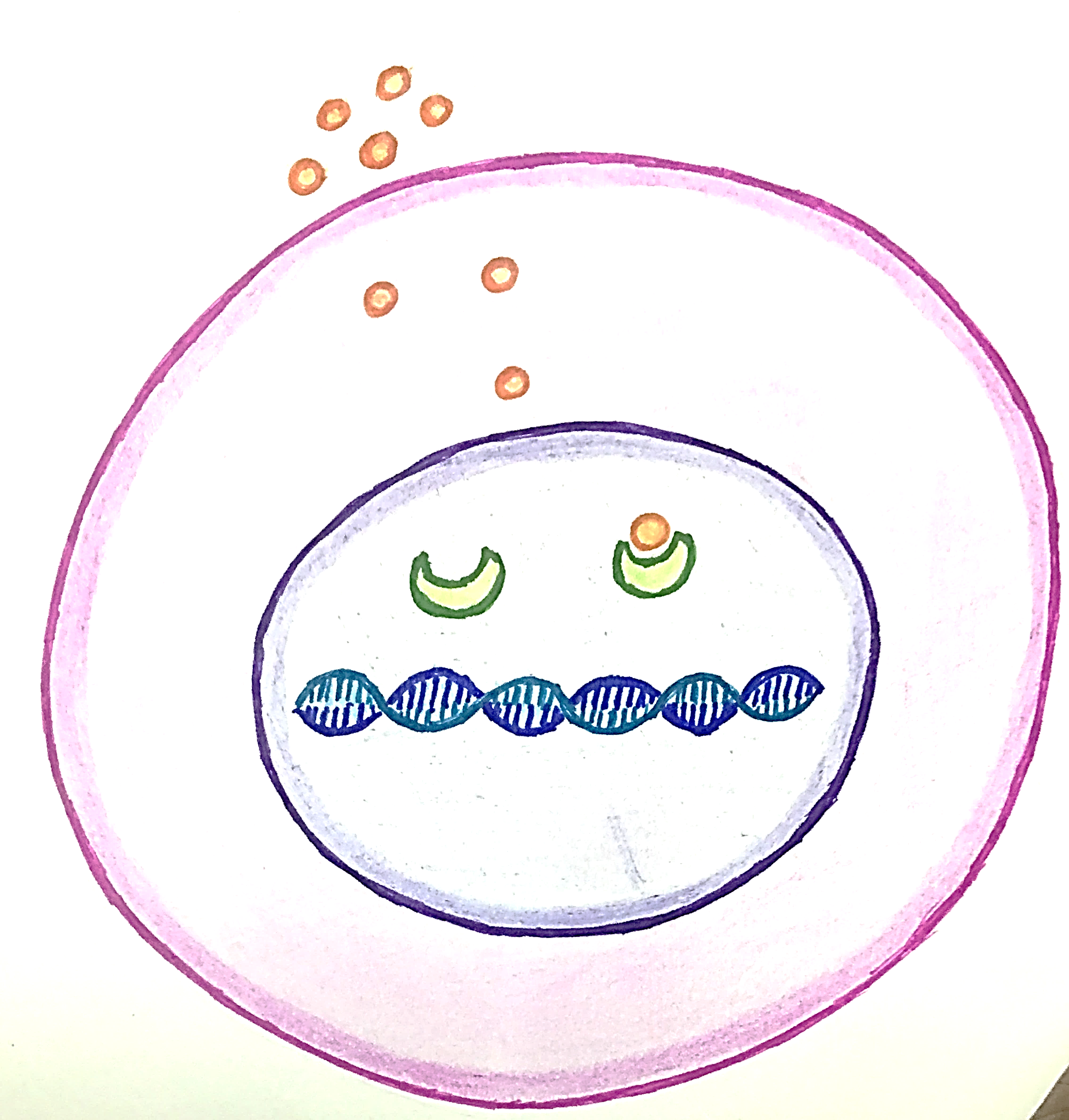 Estrogen hormone
Estrogen receptor
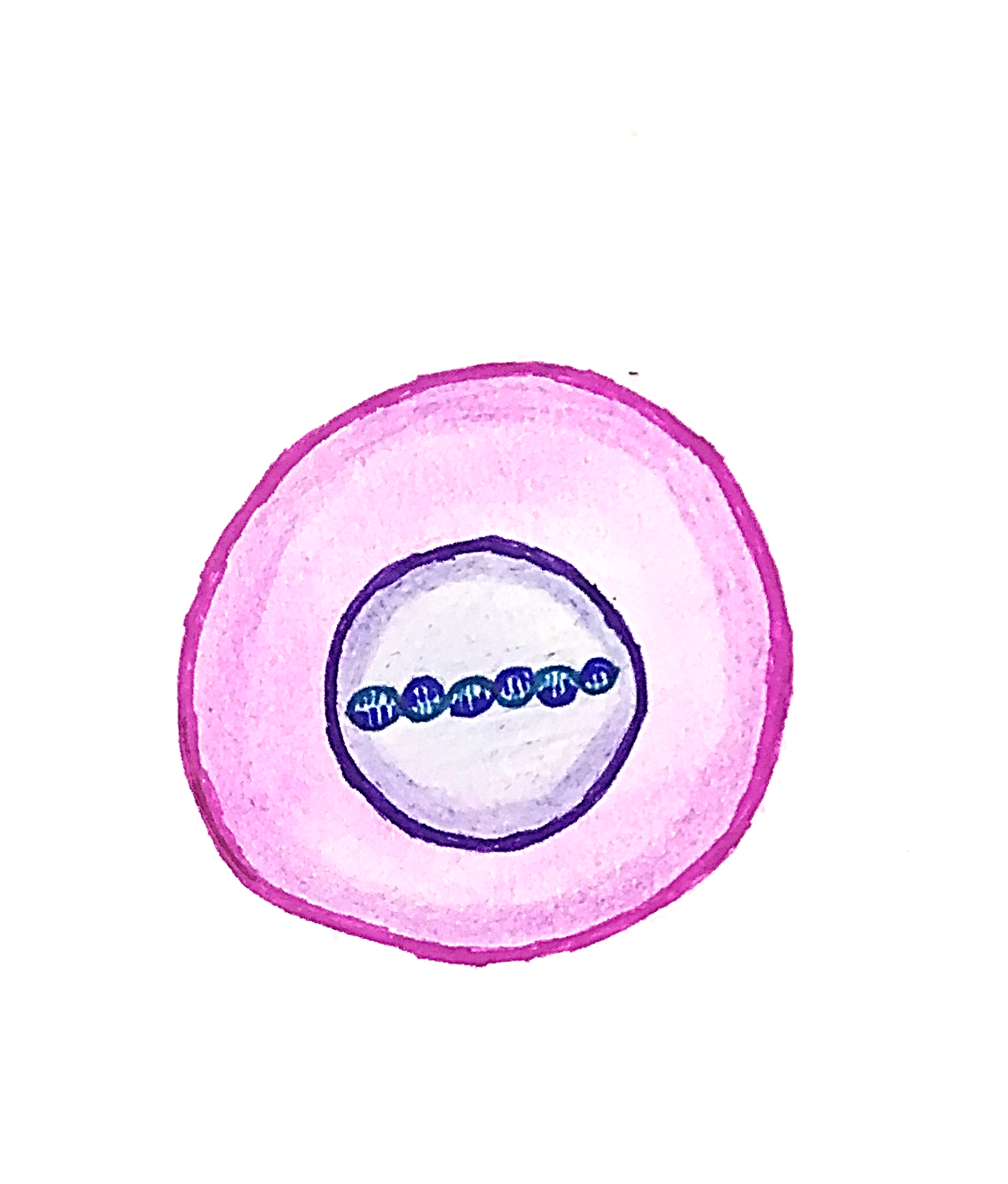 Estrogen receptor complex attaches to Transcription factors  which  bind to DNA leading to increased expression of genes and triggers cell proliferation
Estrogen receptors present in the nucleus combines with estrogen which enters the cell
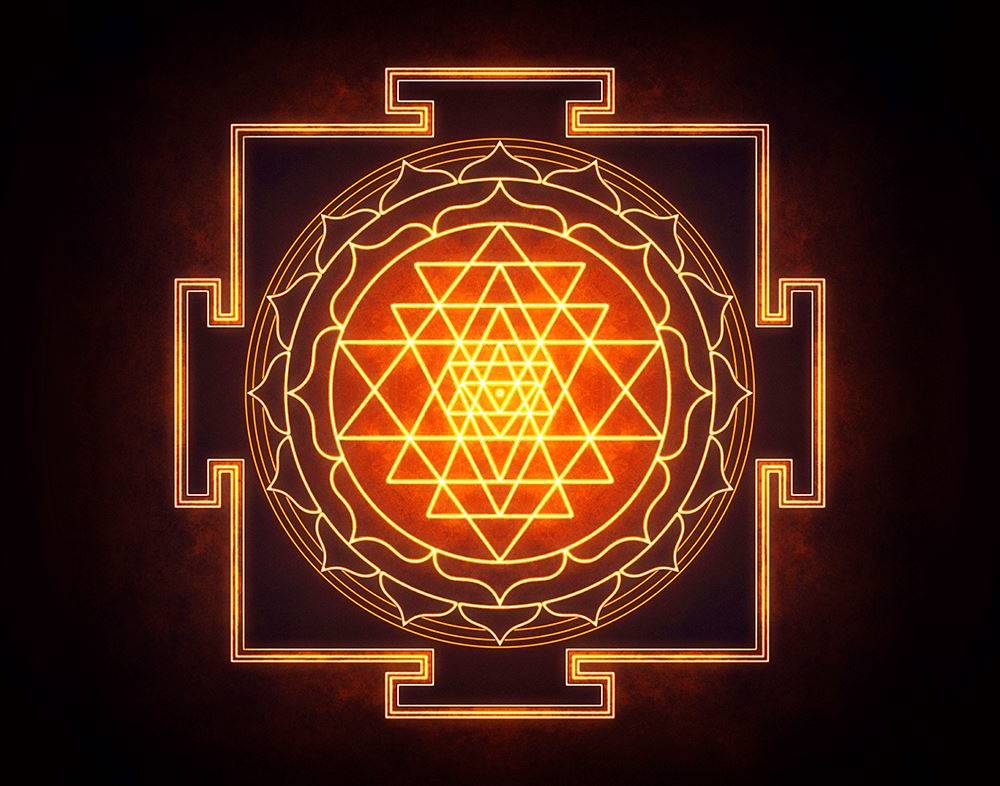 CARCINOMA BREAST
GENETIC CUASES
Germline mutations
Sporadic mutations
Minority (3%to 6% of breast cancers)
Majority of breast cancers
Age - Younger
Age – old age
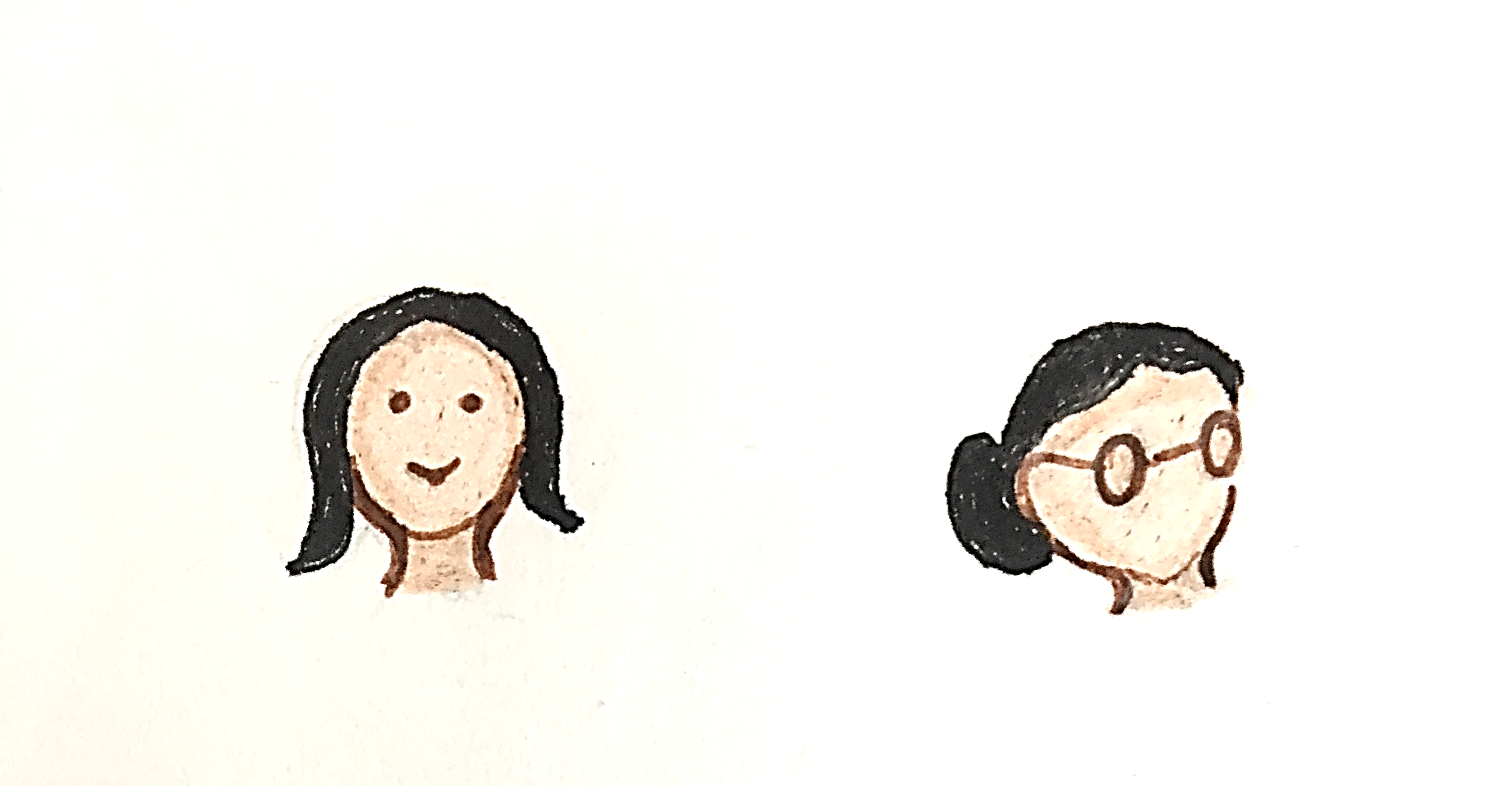 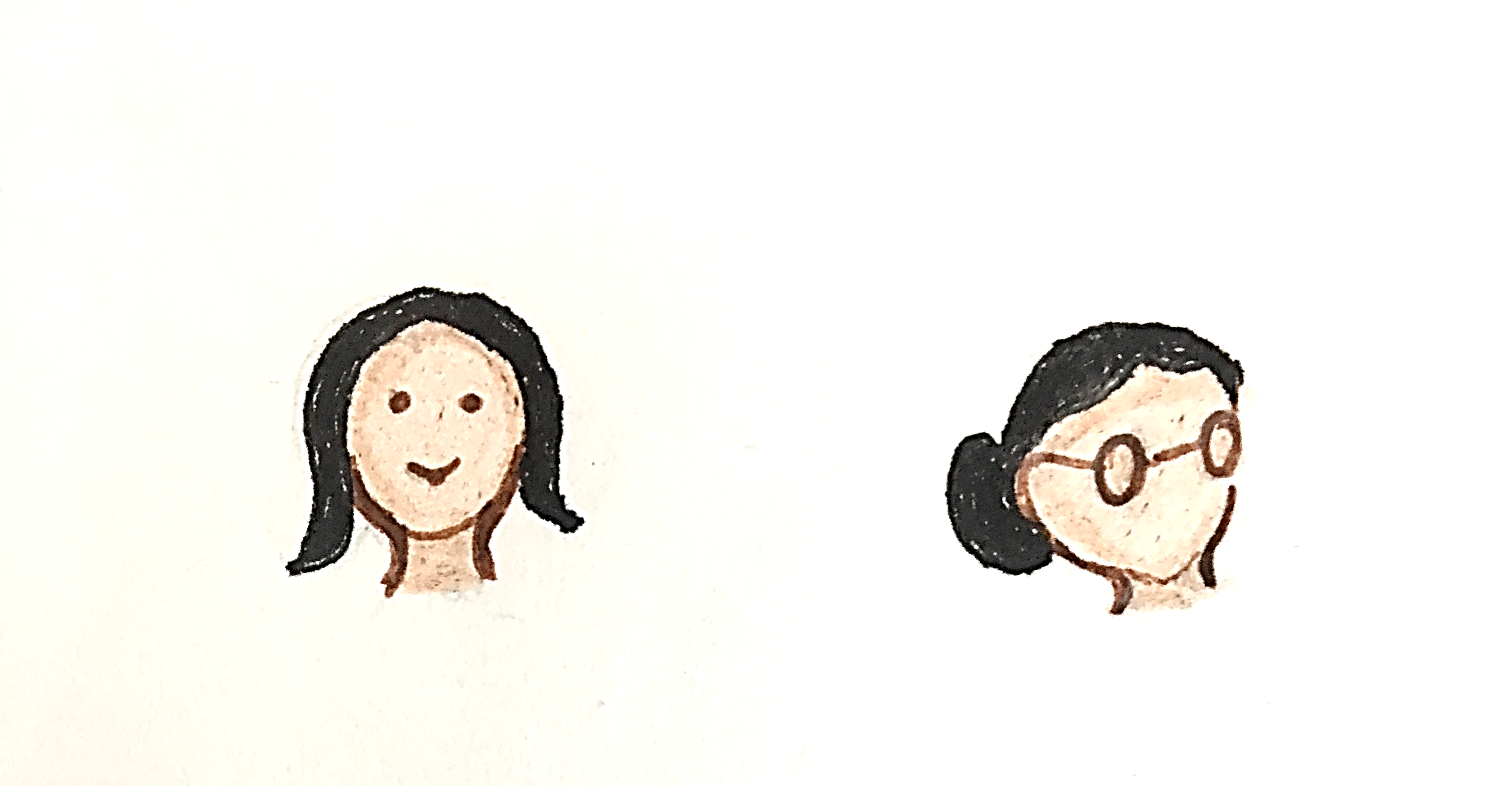 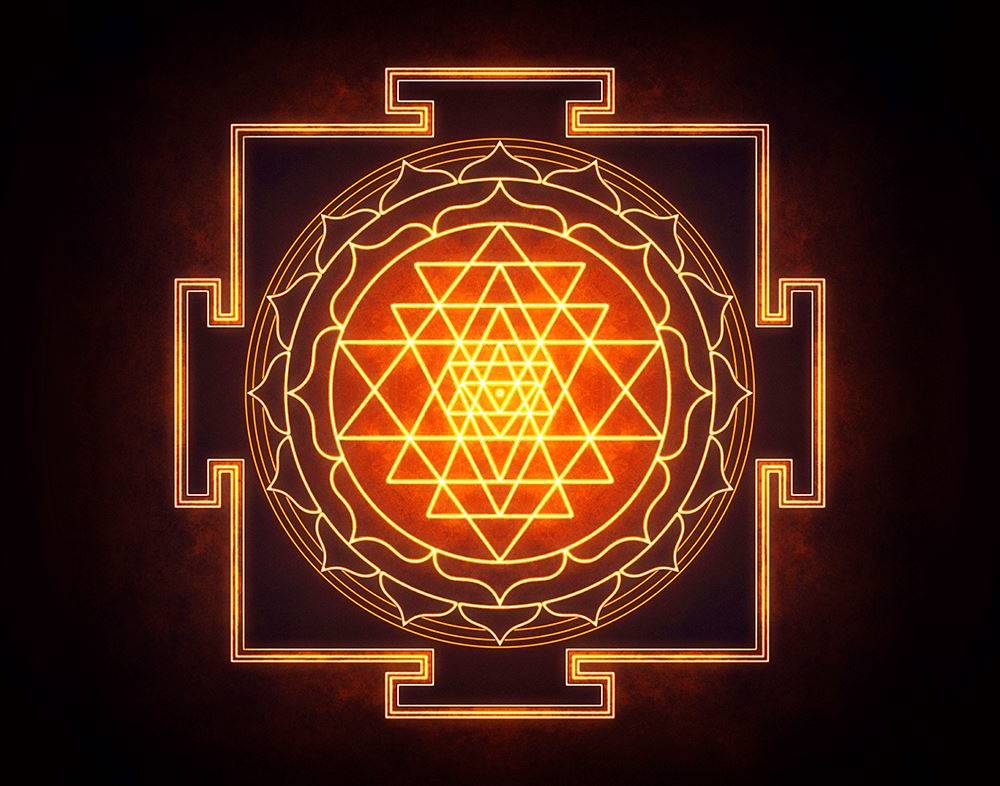 [Speaker Notes: SPORADIC genetic mutation is not inherited from parents but arises via mutation in the cell and later may or may not be inherited to offsprings
Germline mutations is any detectable variation within the germ cells. Mutations in these cells can be passed on to offsprings]
MUTATIONS IN BREAST CARCINOMA
GENETIC CUASES
Germline mutations
Sporadic mutations
Tumor suppressor genes
BRCA1
BRCA 2
TP53
PTEN
PALB2
ATM
CHEK 2
CDH1
STK 11
Random
Most common P53
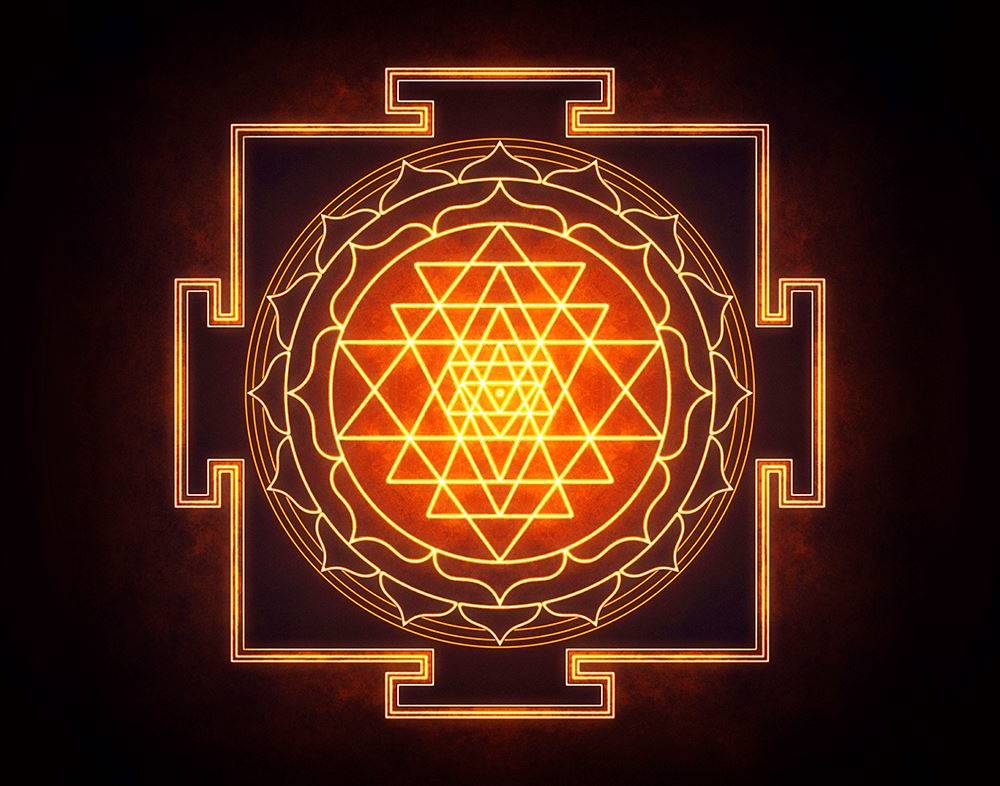 BRCA 1 and BRCA2
DNA DAMAGE DUE TO EXTRINSIC / INTRINSIC FACTORS
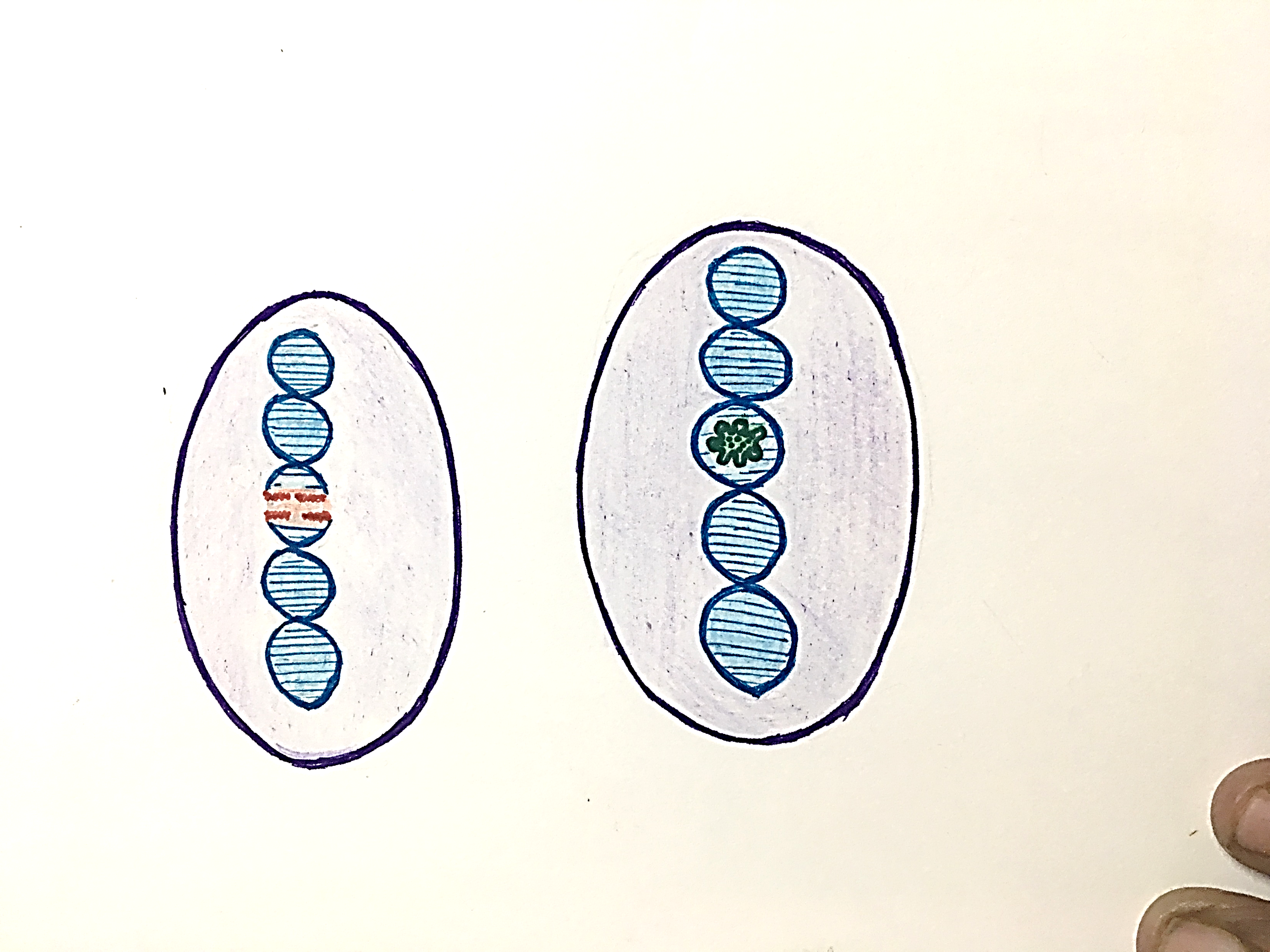 Cell with BRCA mutations
Normal cell
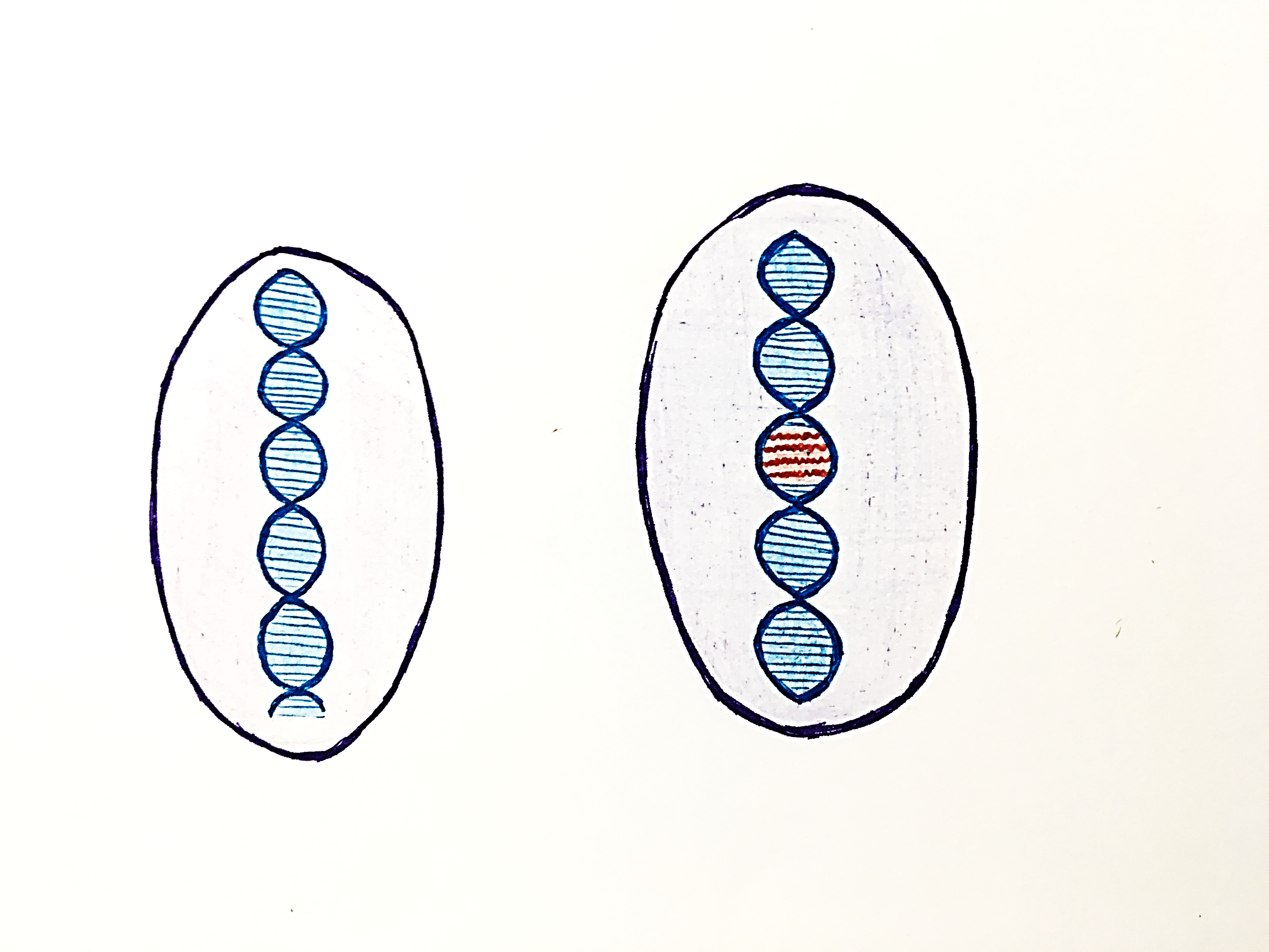 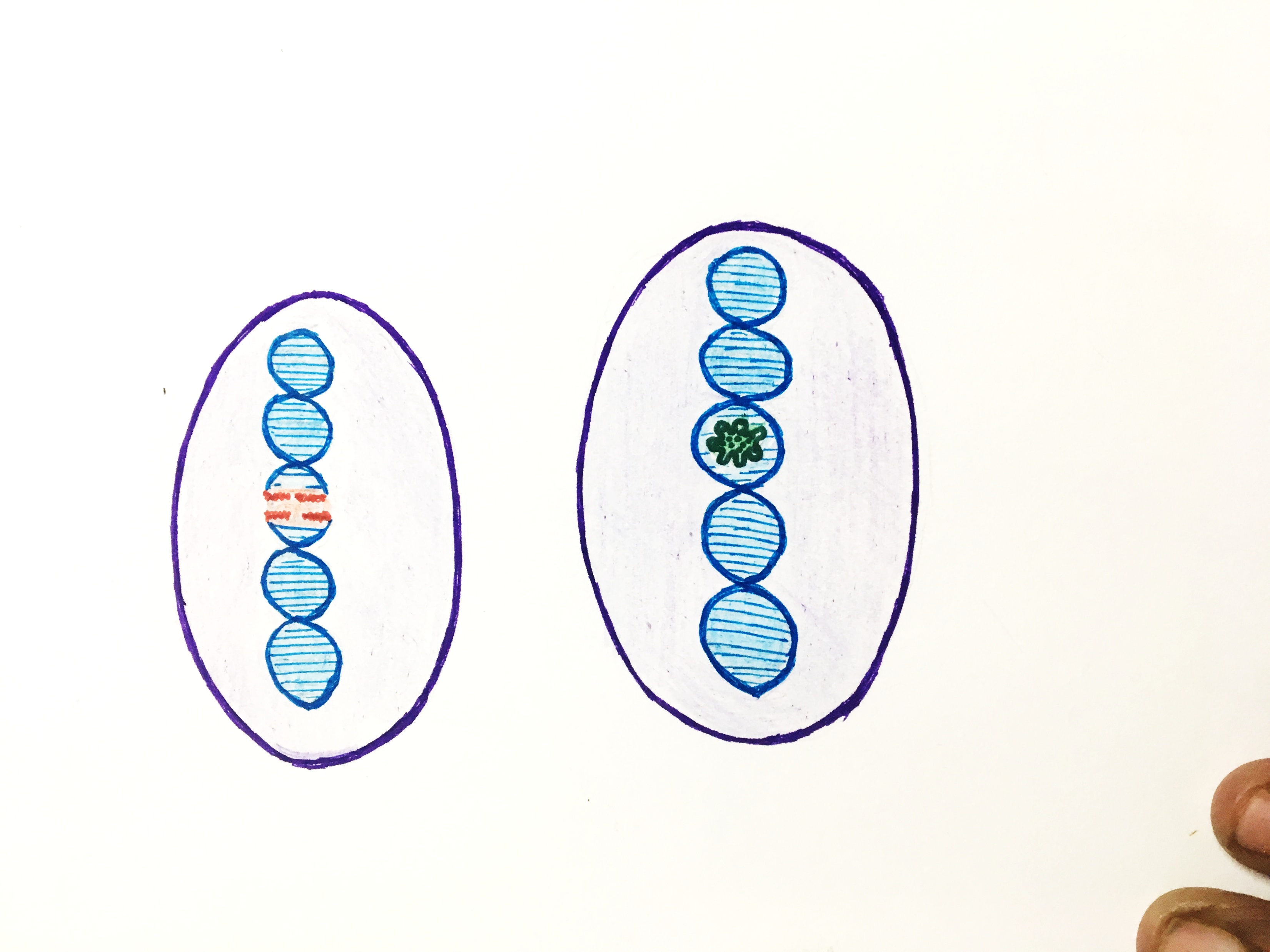 Abnormal BRCA protein  cannot repair damaged DNA
Cell with damaged DNA
BRCA protein with other proteins
Cell with damaged DNA
Repair of DNA
If cannot be repaired
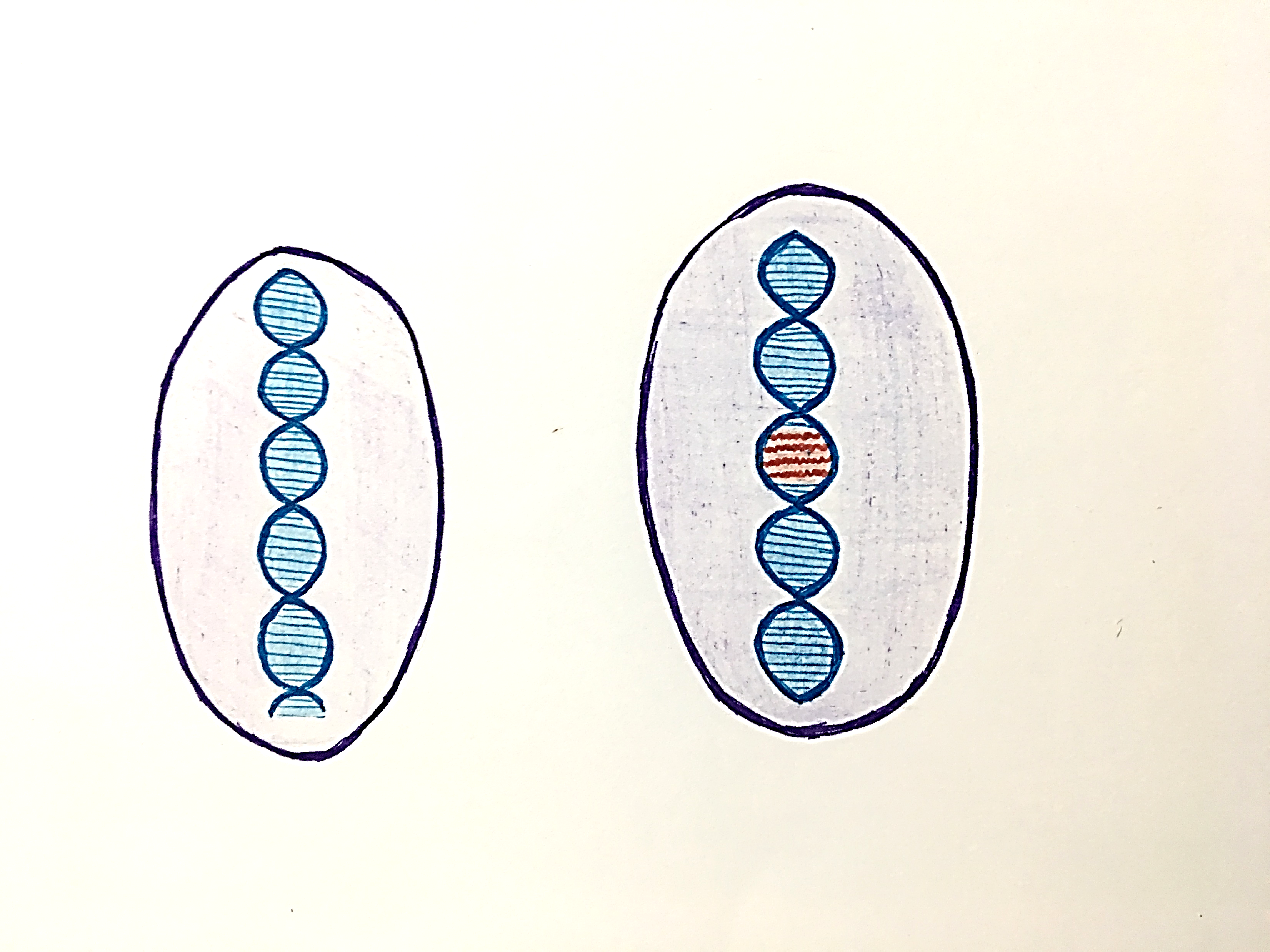 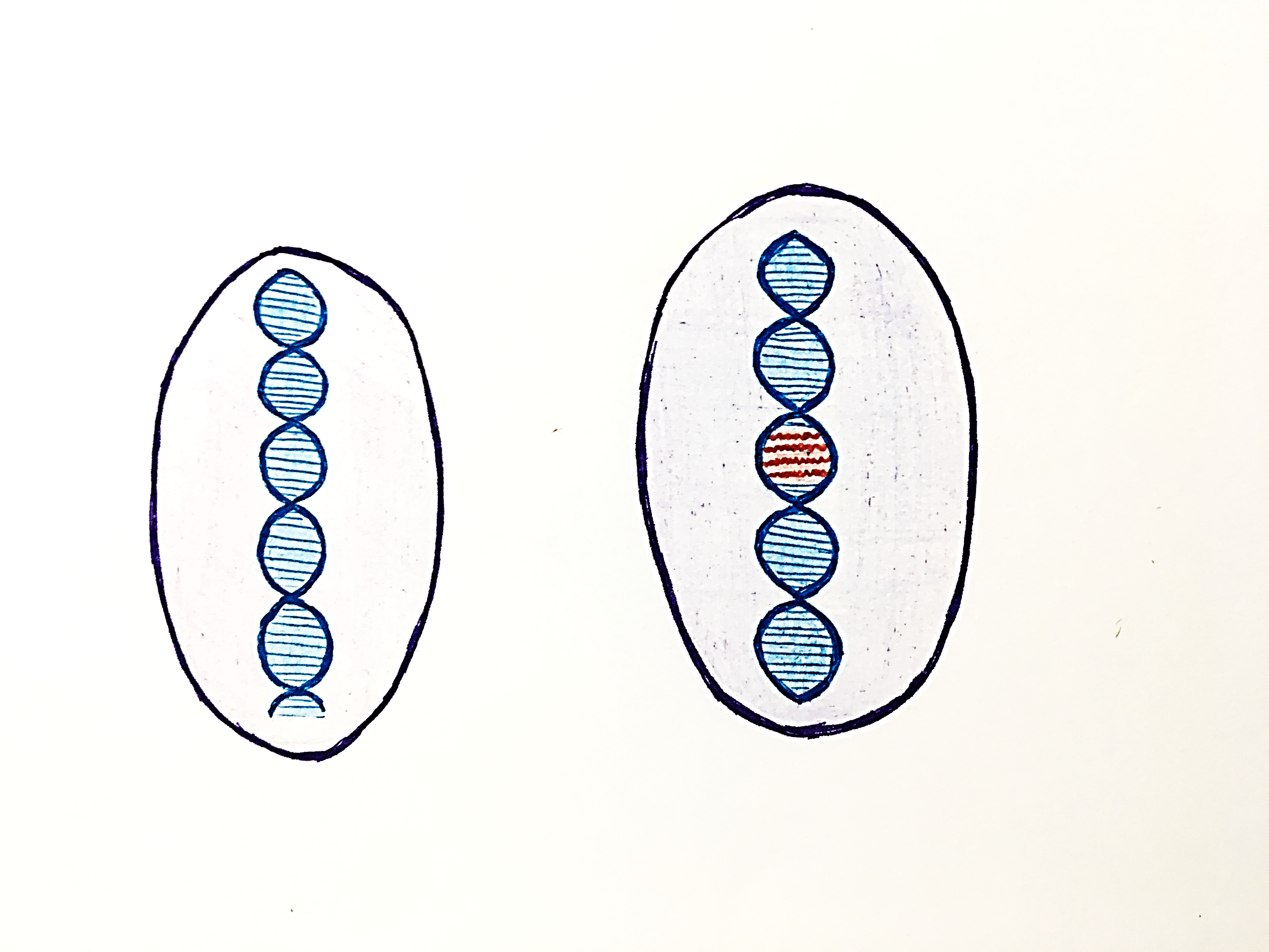 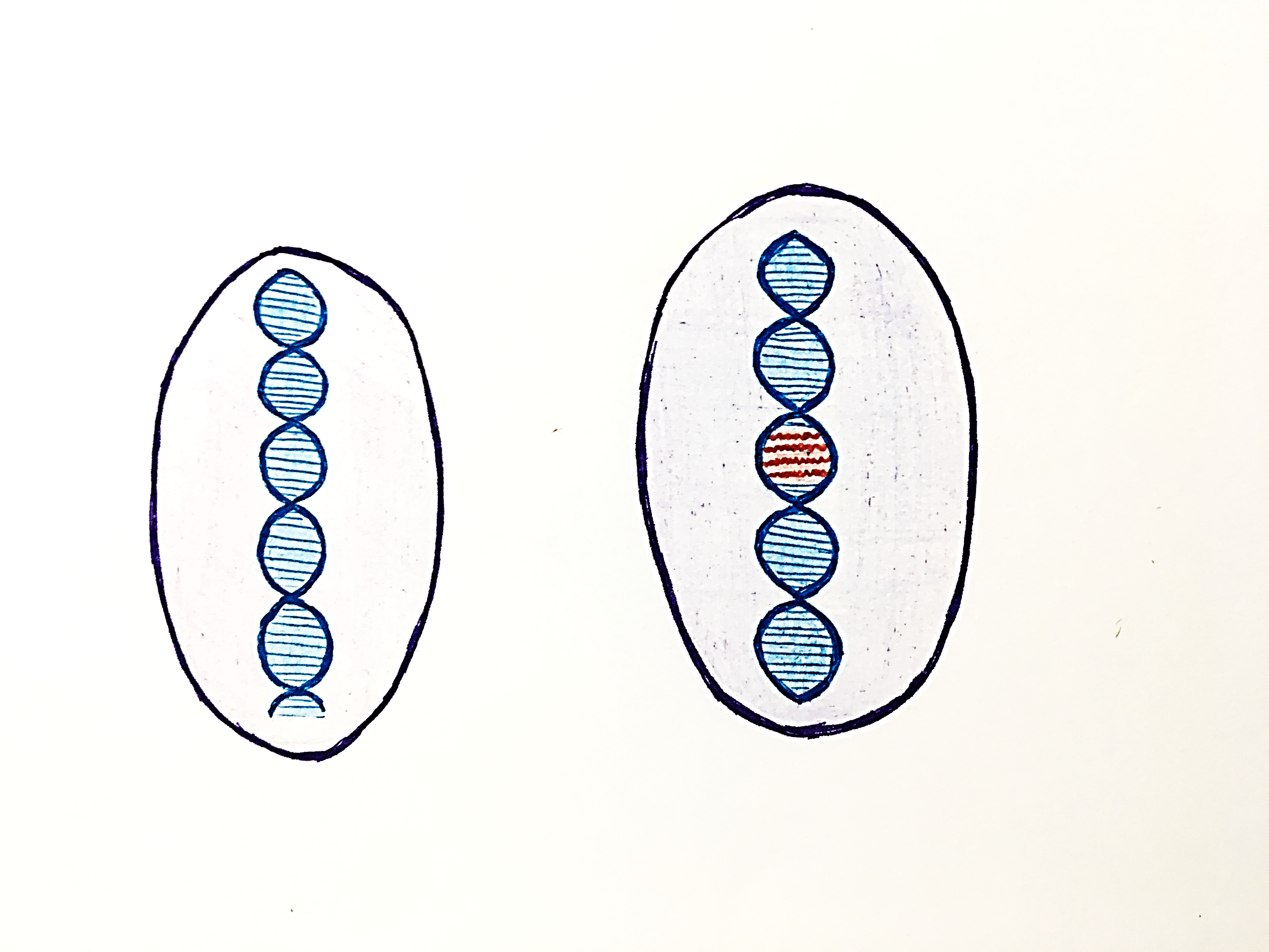 Apoptosis
Normal cell DNA
Neoplastic cell
Neoplastic cell
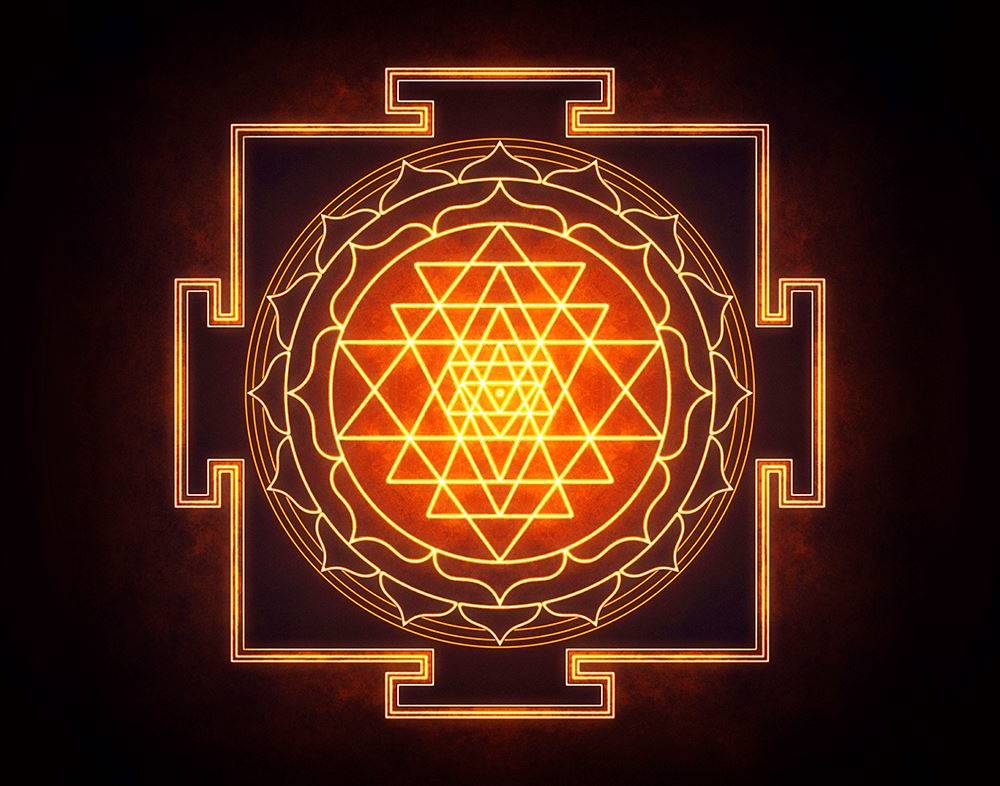 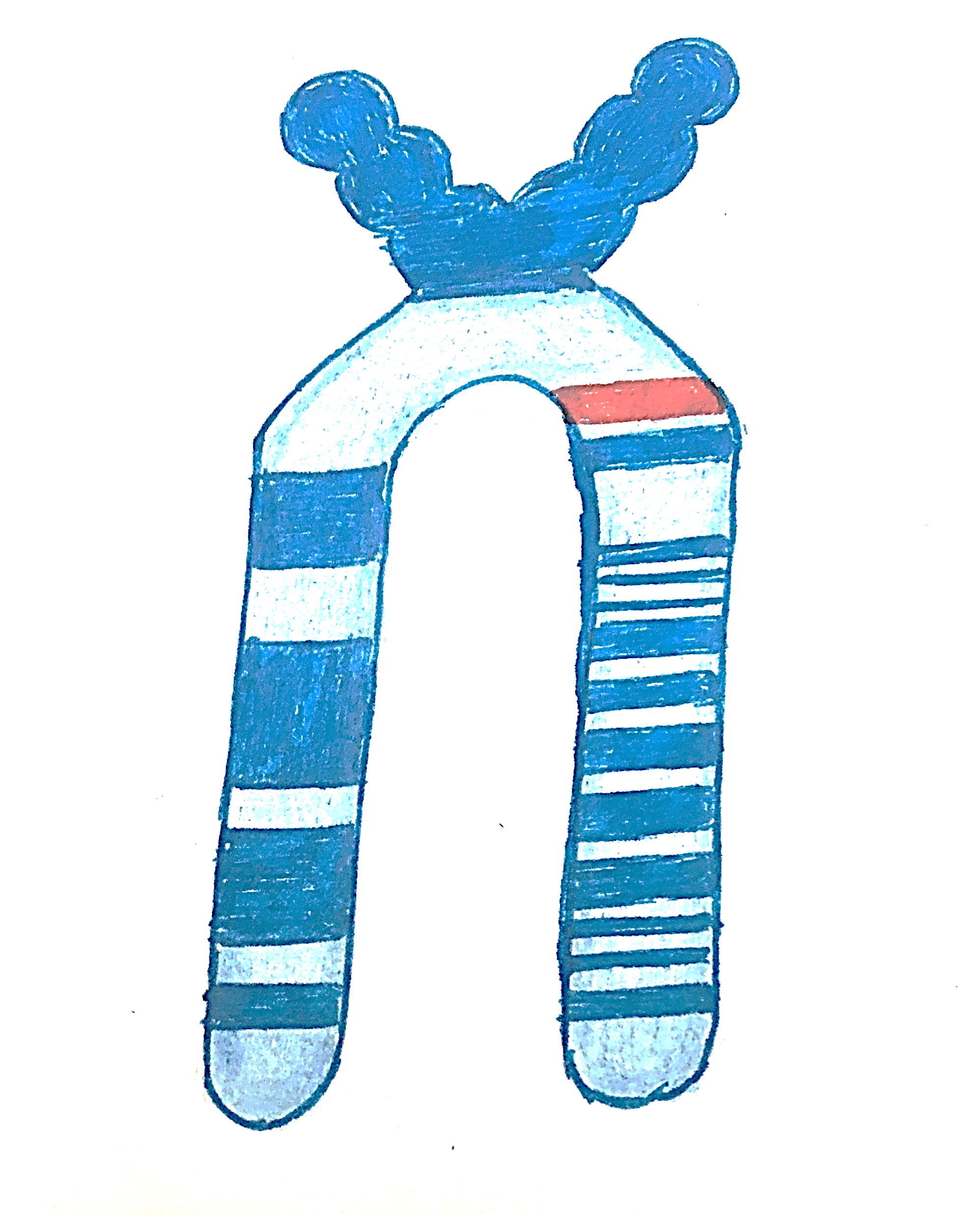 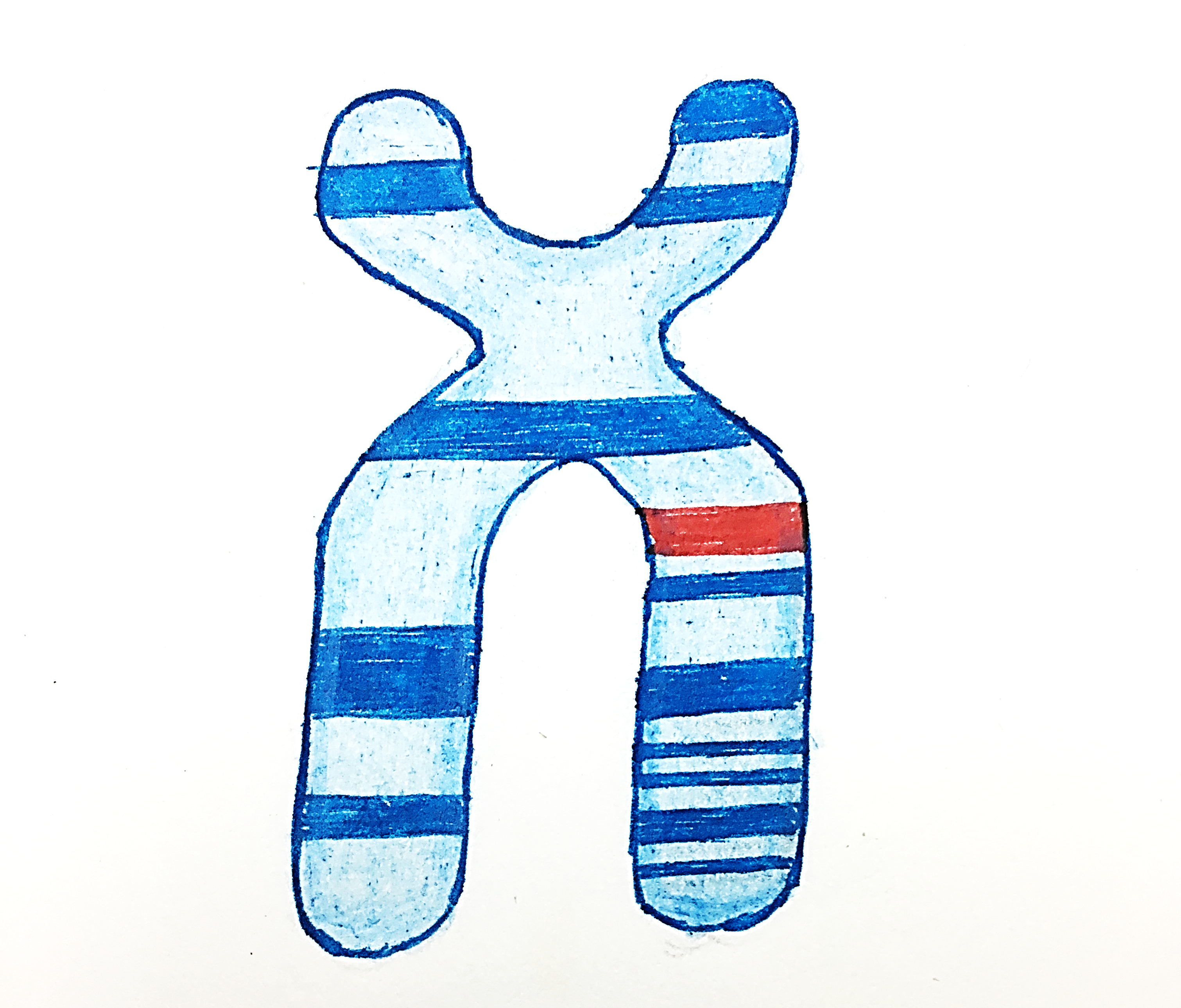 GERMLINE MUTATIONS
BRCA 2
BRCA 1
Chromosome 17q21
Chromosome 13q12.3
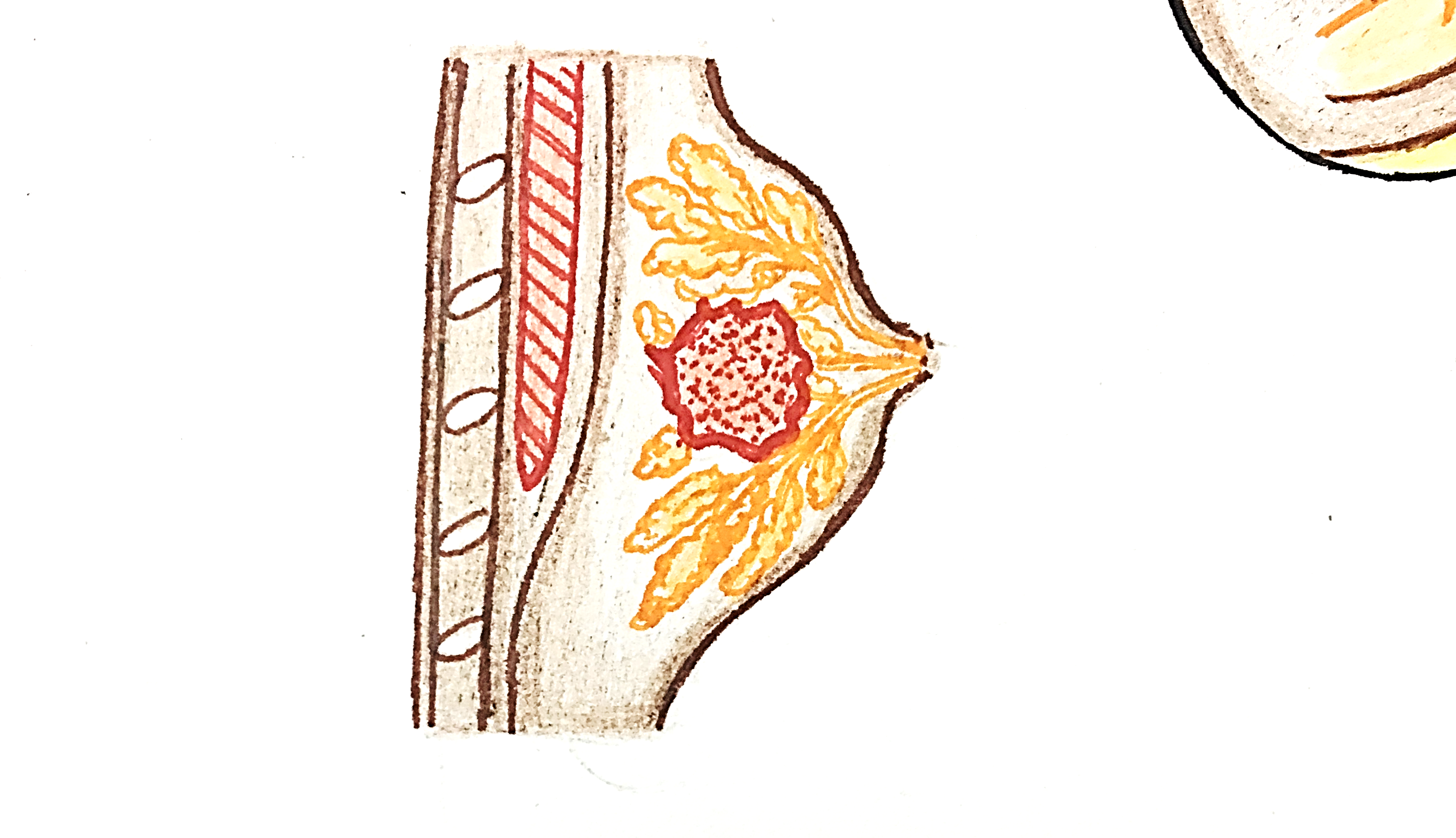 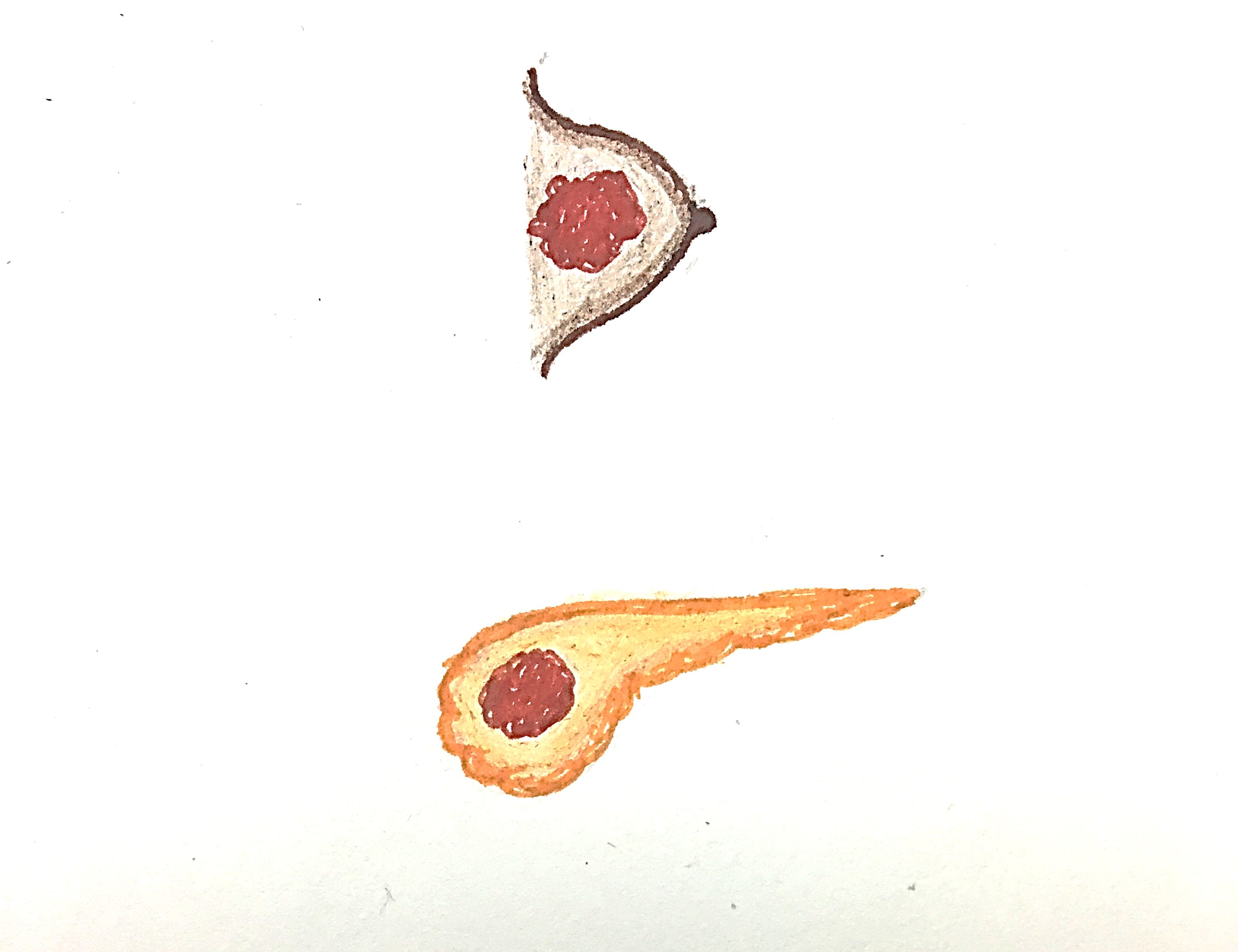 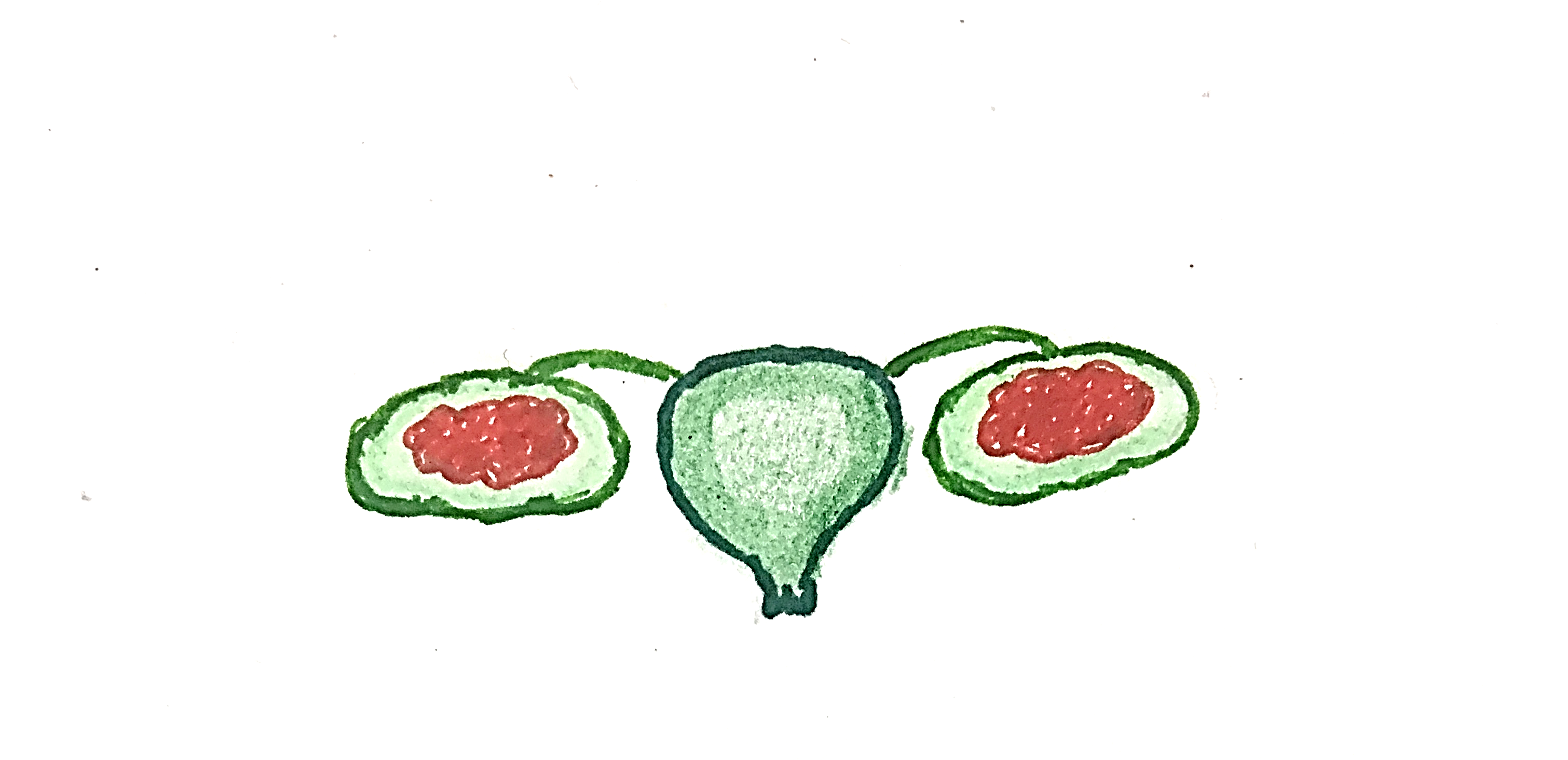 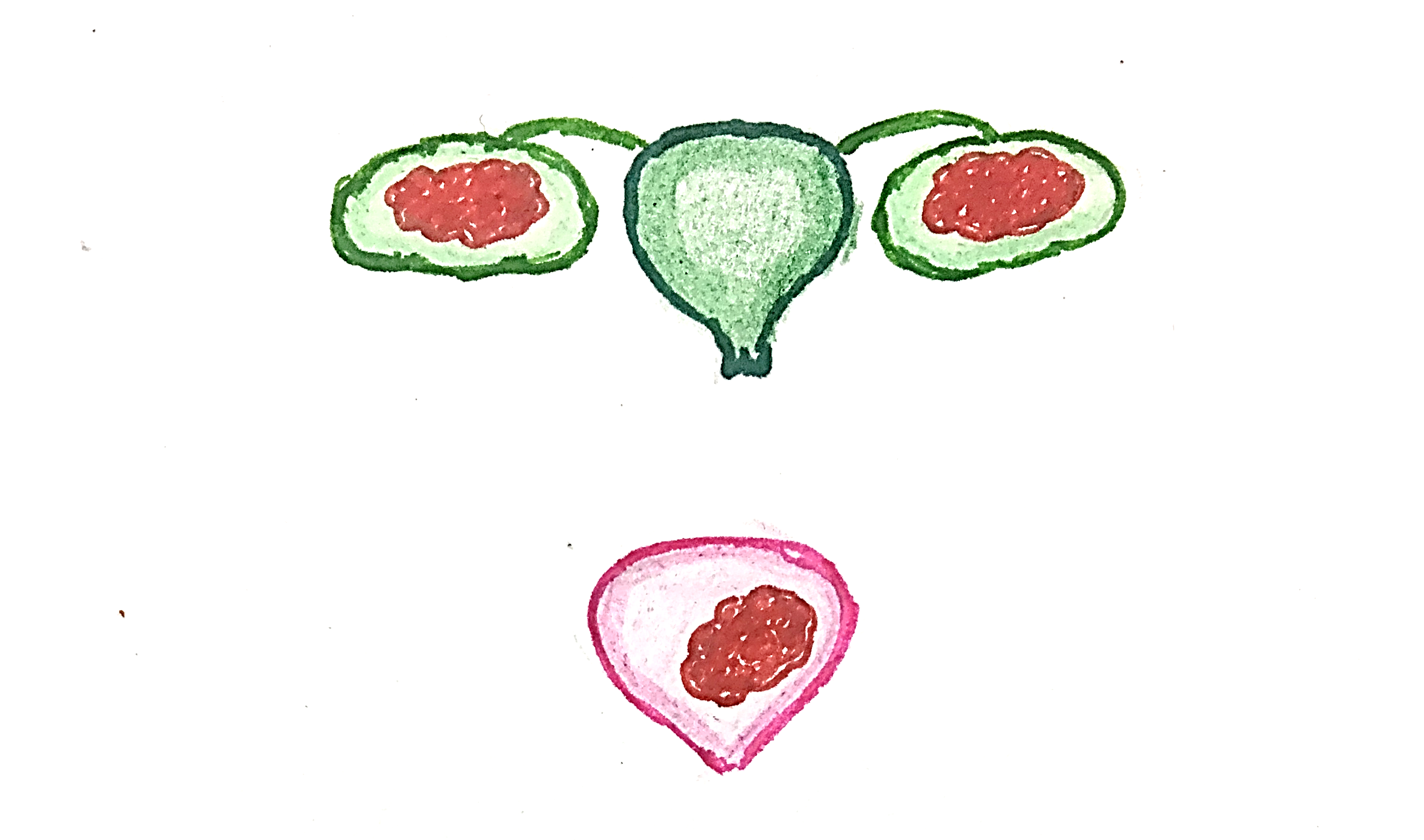 BRCA2 -MBPs
BRCA1 -FBO
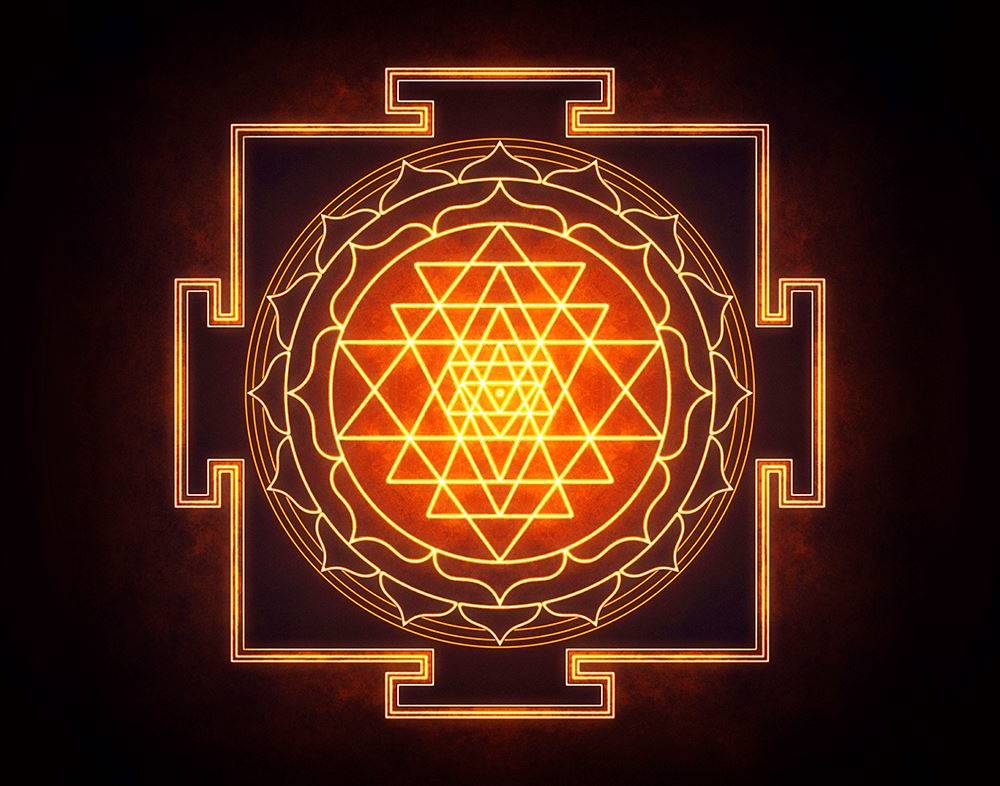 GERMLINE MUTATIONS
- Tumor suppressor protein attaches to the breaks in DNA and helps to repair or if not repaired activates apoptosis
- Associated with Fraumeni syndrome
TP 53
- Produces phosphatase and tensin enzyme that stops  proliferation and triggers apoptosis
- Mutation is associated with Cowden syndrome
PTEN gene
PALB2 gene
Called the localizer of BRCA2. produces protein that works with BRCA2 protein to repair damaged DNA
Other genes associated with Breast carcinoma
- Cell cycle check point kinase which controls the cell cycle checkpoint signaling pathway
- Associated with Ataxia – Telangiectasia syndrome
ATM gene
CDH1
- Produces protein called E – cadherin (tumor suppressor protein )
- Associated with Hereditary diffuse gastric carcinoma
CHEK 2(check point kinase 2)
Involved in DNA repair, cell cycle arrest or apoptosis in response to DNA damage
STK 11 (Serine threonine kinase 11)
- Plays role in apoptosis, DNA damage, cell metabolism and cell polarity
- Associated with Peutz-Jeghers syndrome
T- 2PACCS
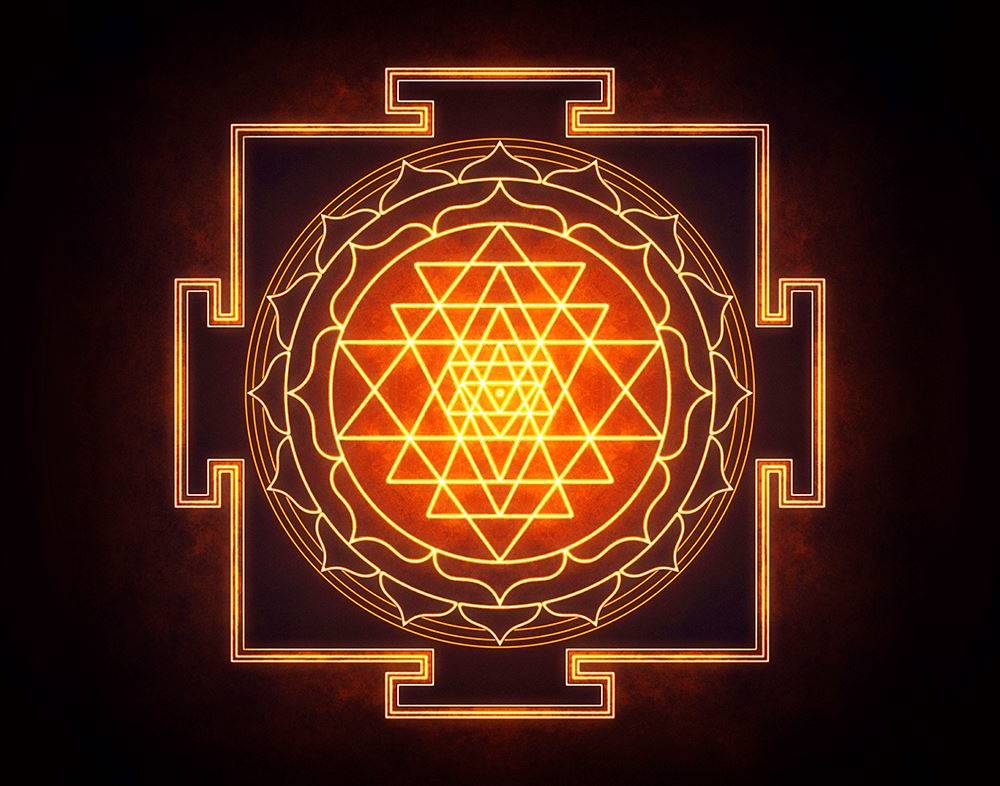 SUMMARY
ETIOPATHOGENESIS OF BREAST CARCINOMA
Risk factors – F A R M  H A D  F I R M  M P N
Associated with exposure to estrogen
Genetic mutations
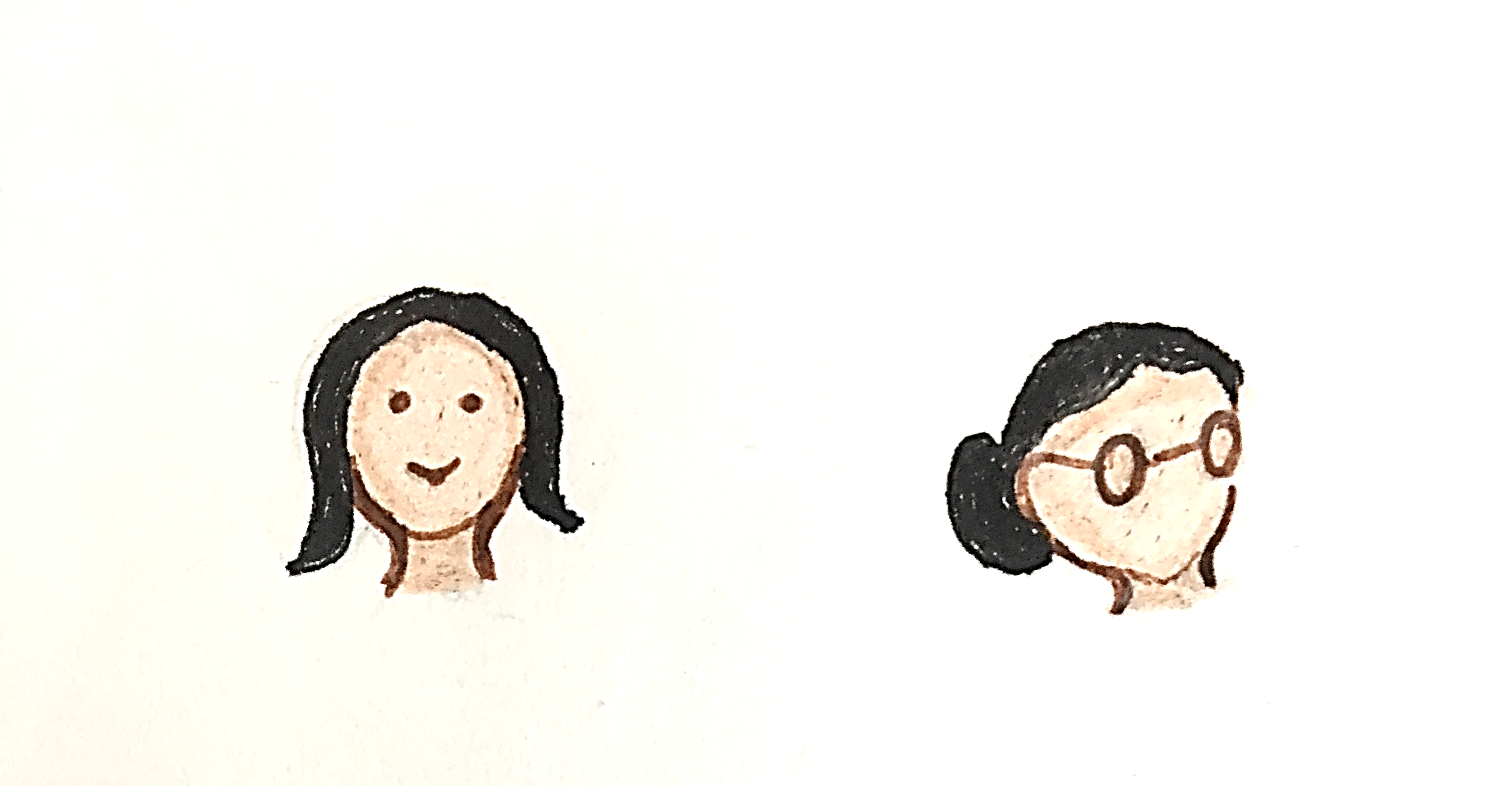 Germline mutations
Minority
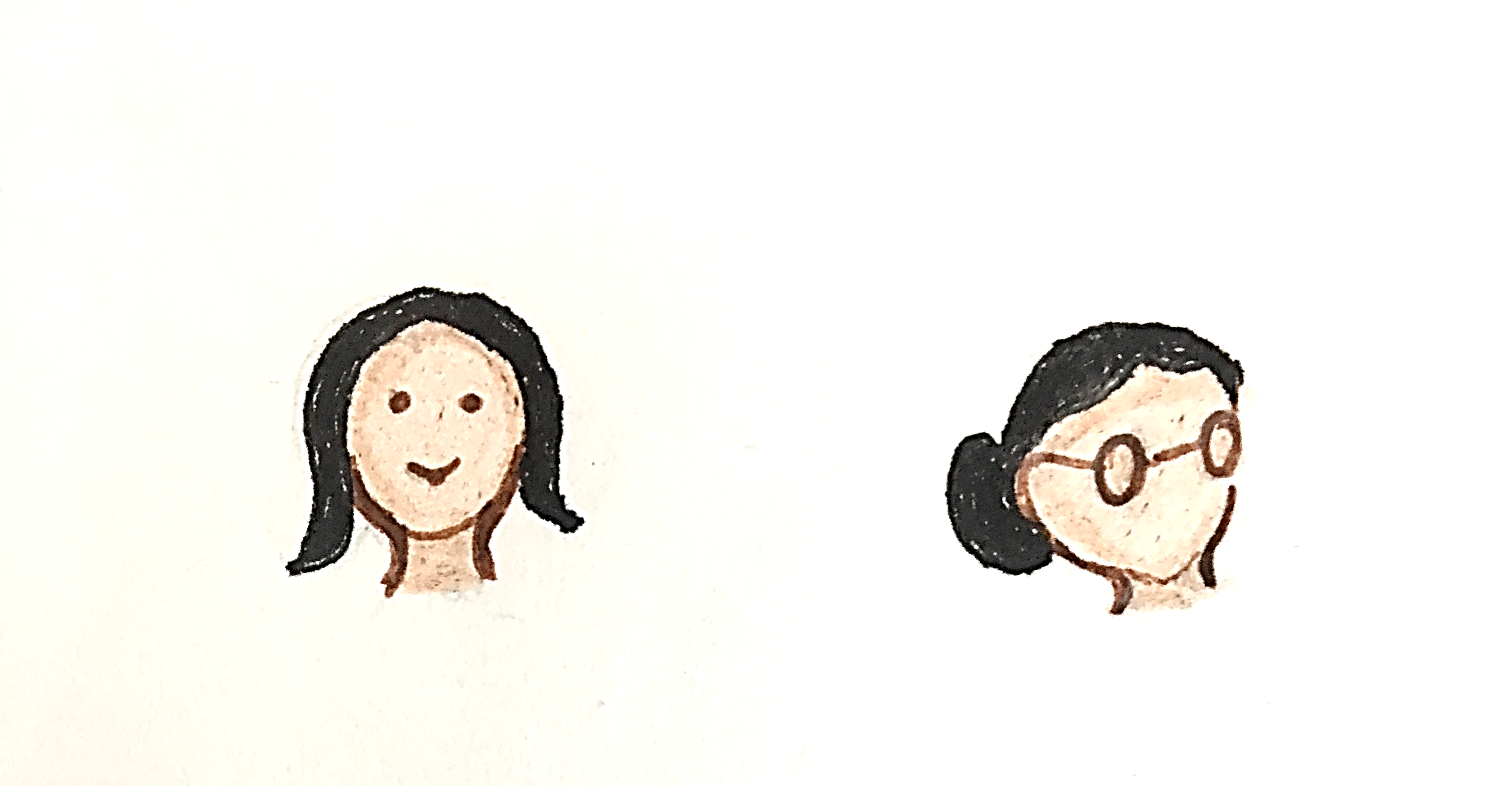 Sporadic mutations
Majority
Tumor suppressor genes
BRCA1 - Chromosome 17q21; FBO 
BRCA 2- Chromosome 13q12.3; MBPs
TP53
PTEN
PALB2
ATM
CHEK 2
CDH1
STK 11
Random; 
Most common TP53 gene mutation
T 2PACCS
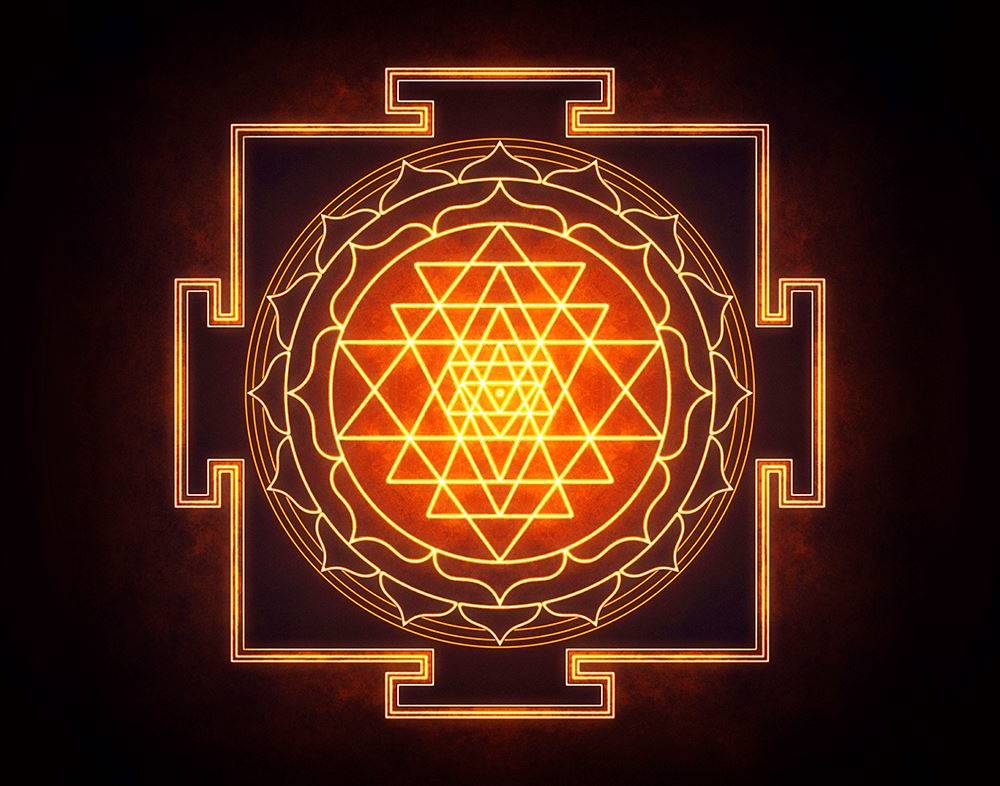 [Speaker Notes: P 53 is found inside the nucleus of cells and plays a keep role in controlling cell division and cell death. 
Also called as TP53 protein.
Mutation in p53 gene causes cancer cells to grow and spread in the body]
SUMMARY
ETIOPATHOGENESIS OF BREAST CARCINOMA
Hormonal factors
Genetics
Environmental factors
Increased estrogen exposure
Early menarchy
Late menopause
Nulliparity
Late pregnancy
HRT
Age and gender
Radiation
Obesity
Alcohol
Germ line mutation (BRCA 1, BRCA2, Tp53, PTEN, PALB2, ATM, CDH1, CHEK 2, STK11)
Family history
Reduced cell death, Failure to repair damaged DNA, prolonged cell life
Dysregulated cell proliferation
Cell proliferation with damaged DNA
Neoplasm
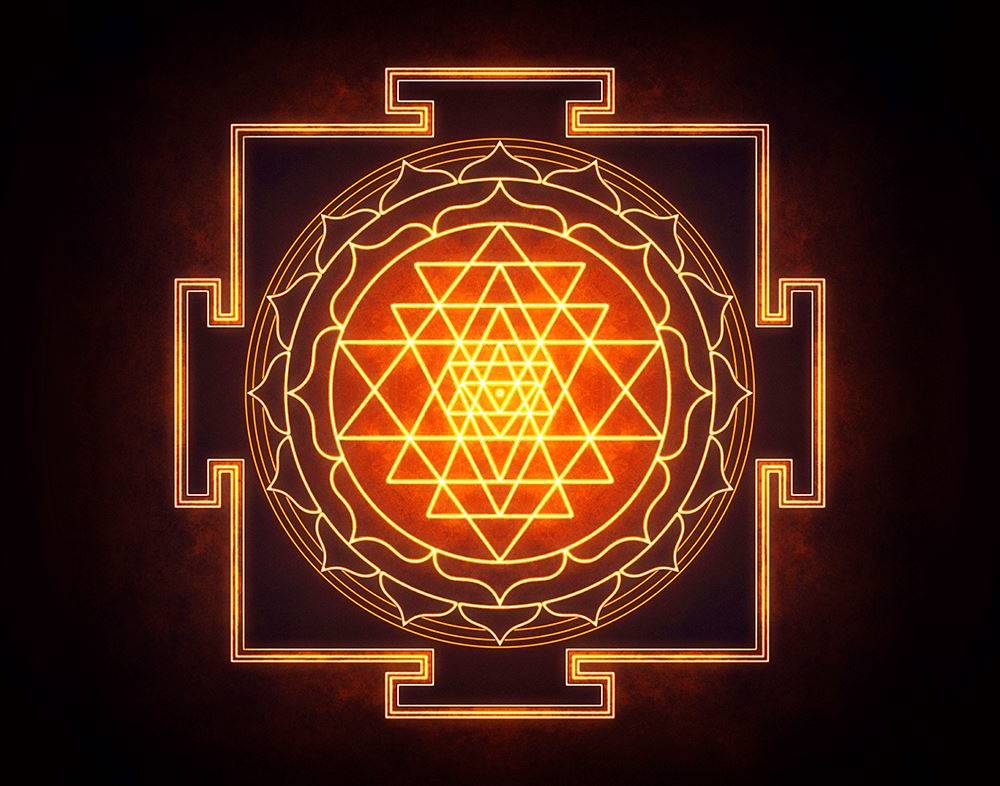 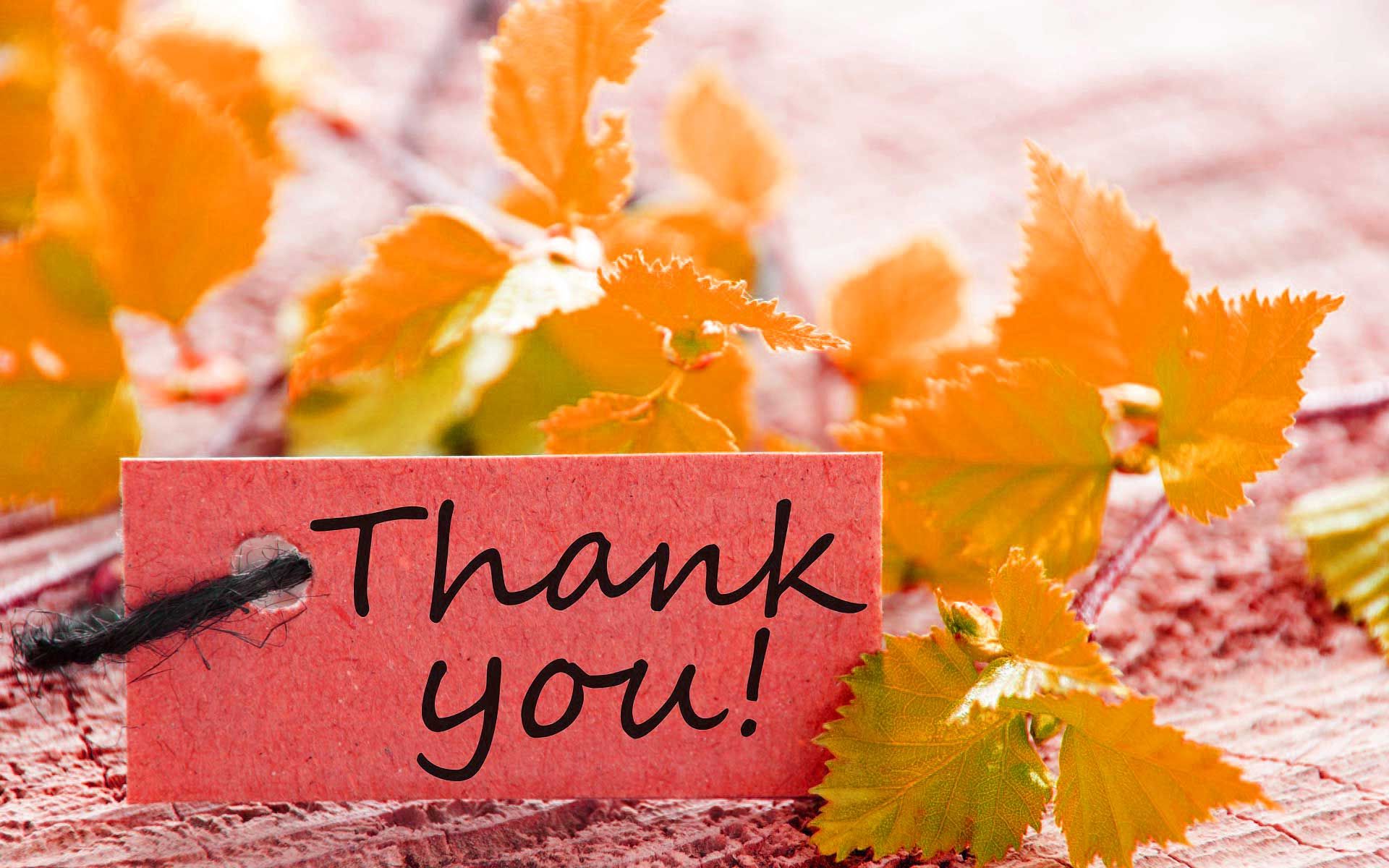 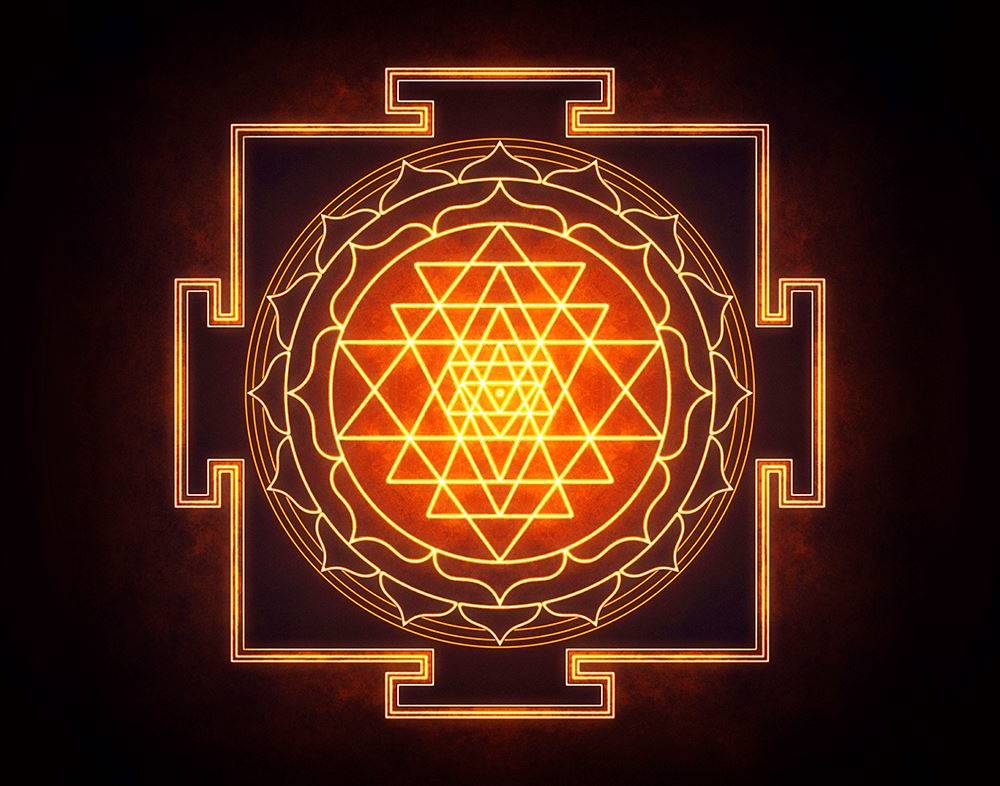